Муниципальное бюджетное общеобразовательное учреждение
«Средняя общеобразовательная школа № 81 г. Челябинска имени Героя Советского Союза Мусы Джалиля»
Цифровые образовательные
возможности 
 на уроках информатики 
(из опыта работы учителя)
Медина Елена Геннадьевна
учитель информатики
“Настоящий урок начинается не со звонка, а задолго до него”.
С.И. Гессен
Что привело к активному использованию ЦОР на уроках?
2019-2020 учебный год
2020-2021 учебный год
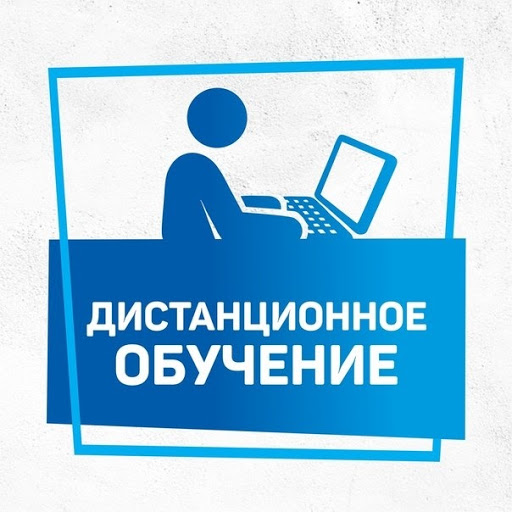 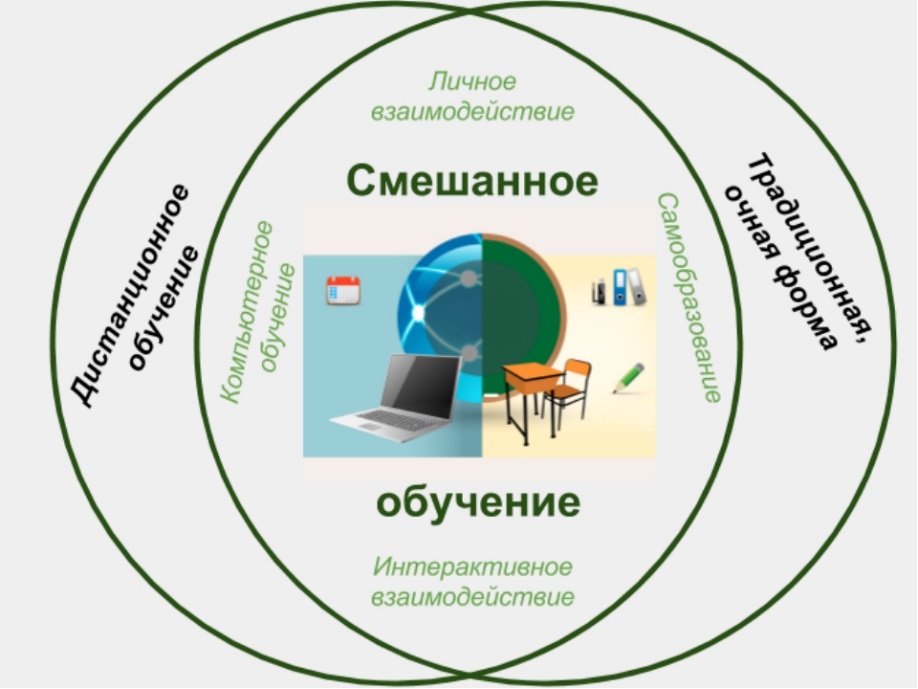 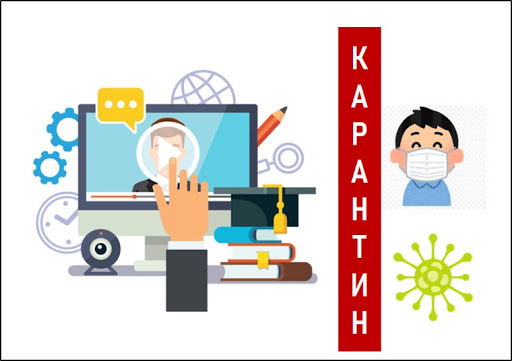 Смешанное обучение — это сочетание традиционных форм аудиторного обучения с элементами электронного обучения.
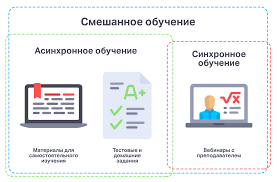 При этом обучающийся сам принимает решение о пути, времени, месте и темпе обучения.
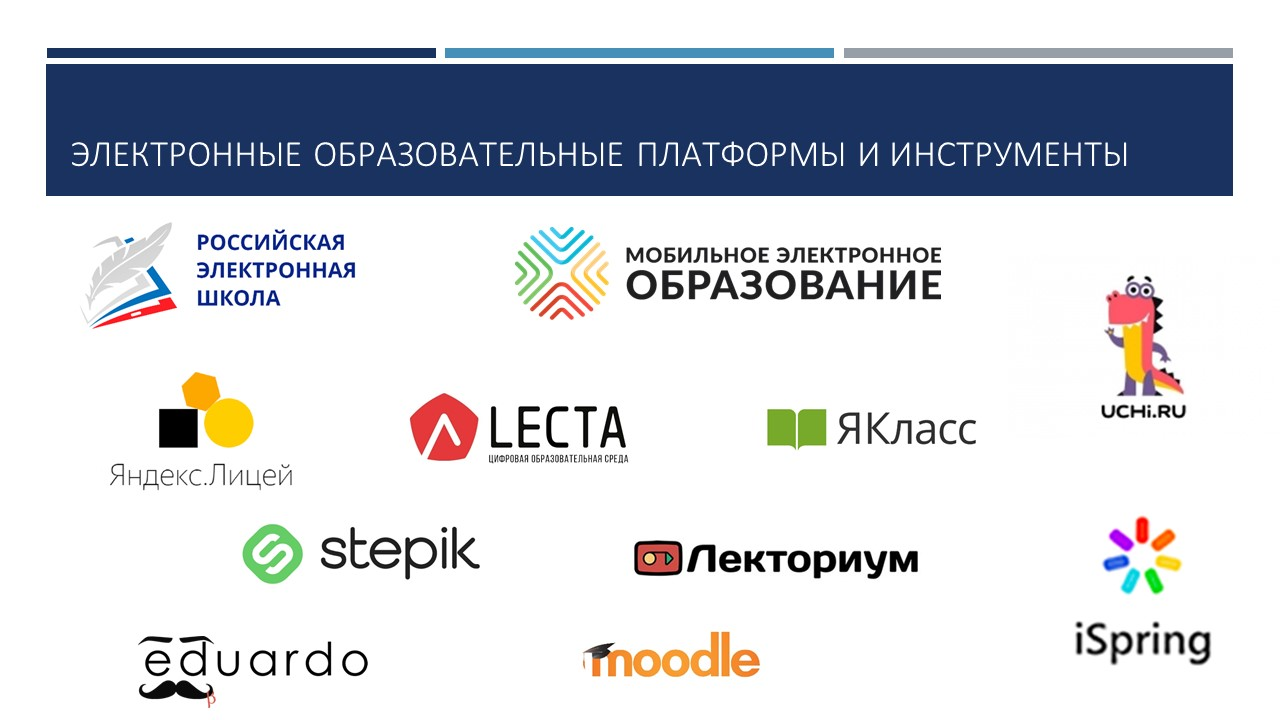 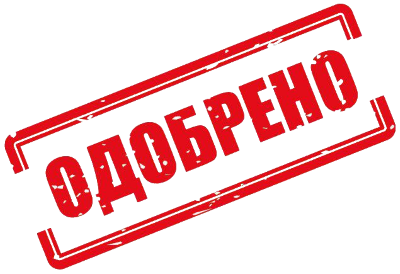 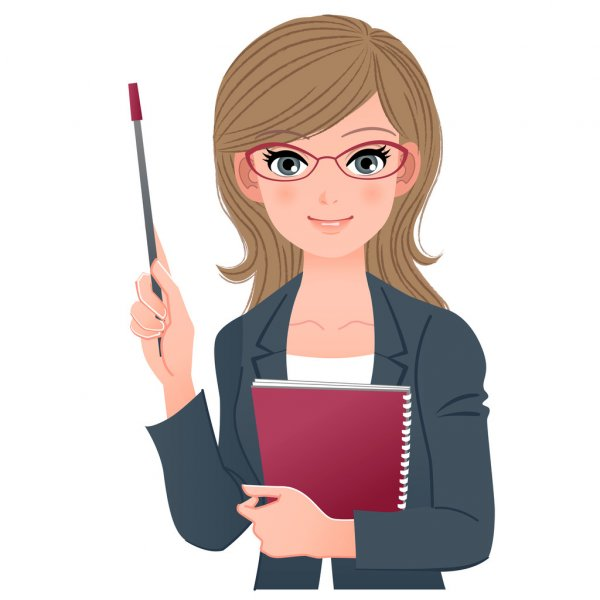 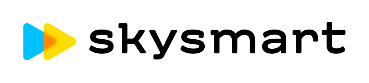 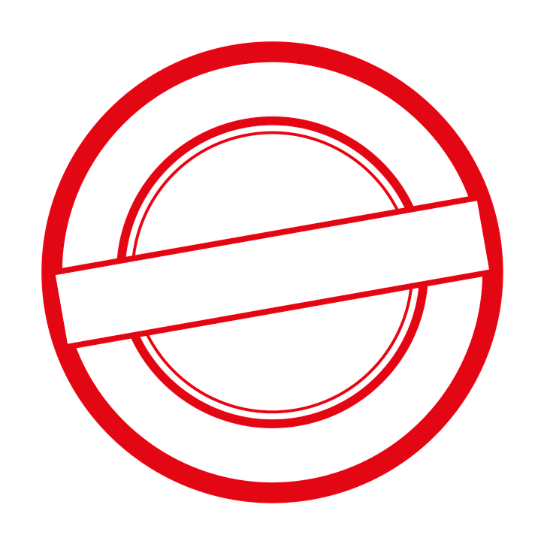 разнообразие
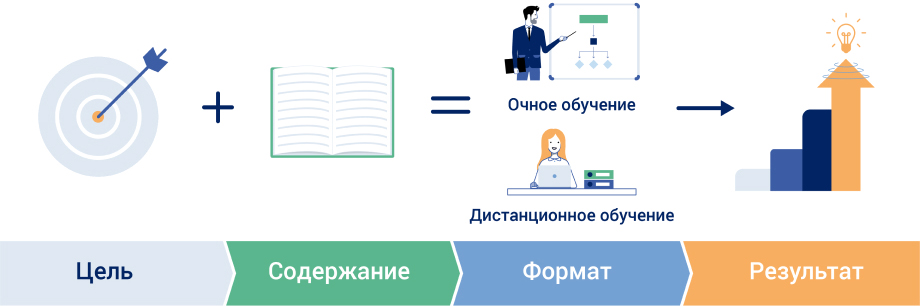 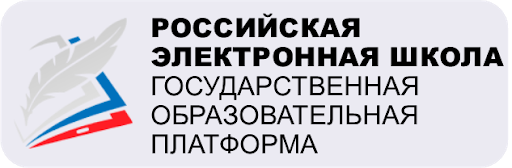 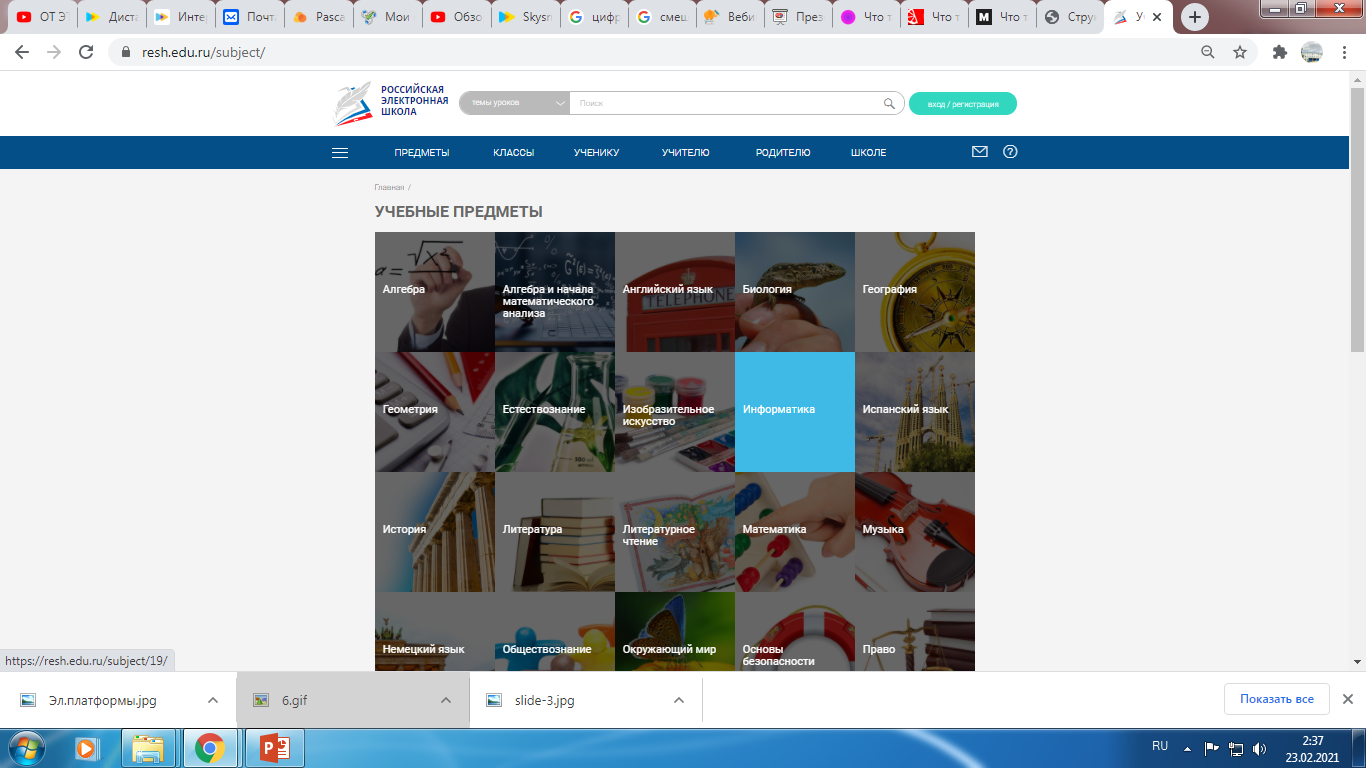 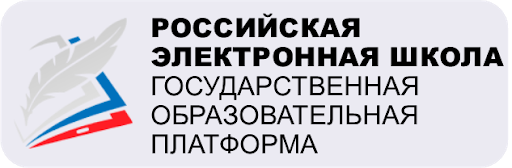 https://resh.edu.ru
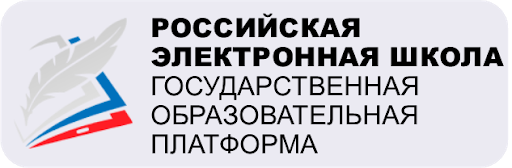 https://resh.edu.ru
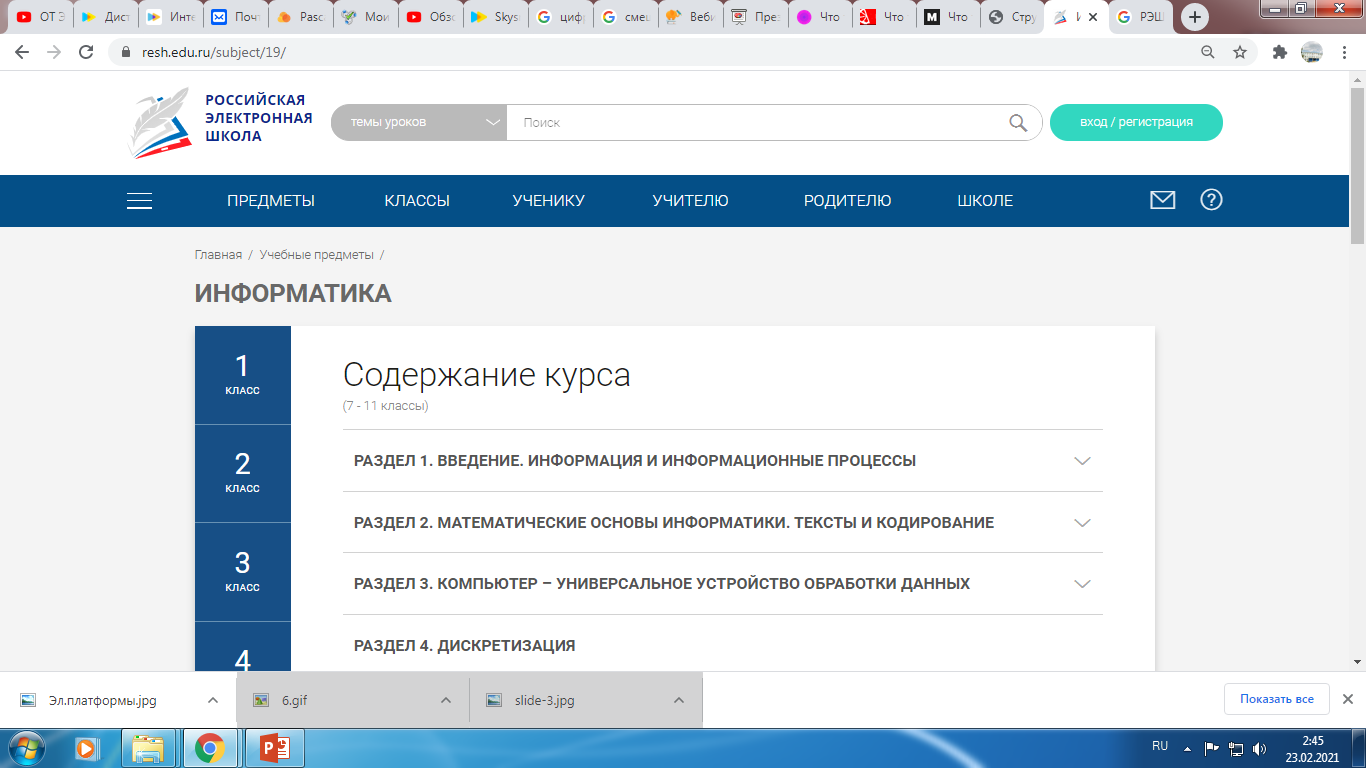 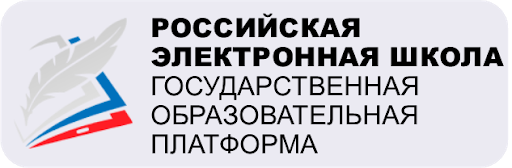 https://resh.edu.ru
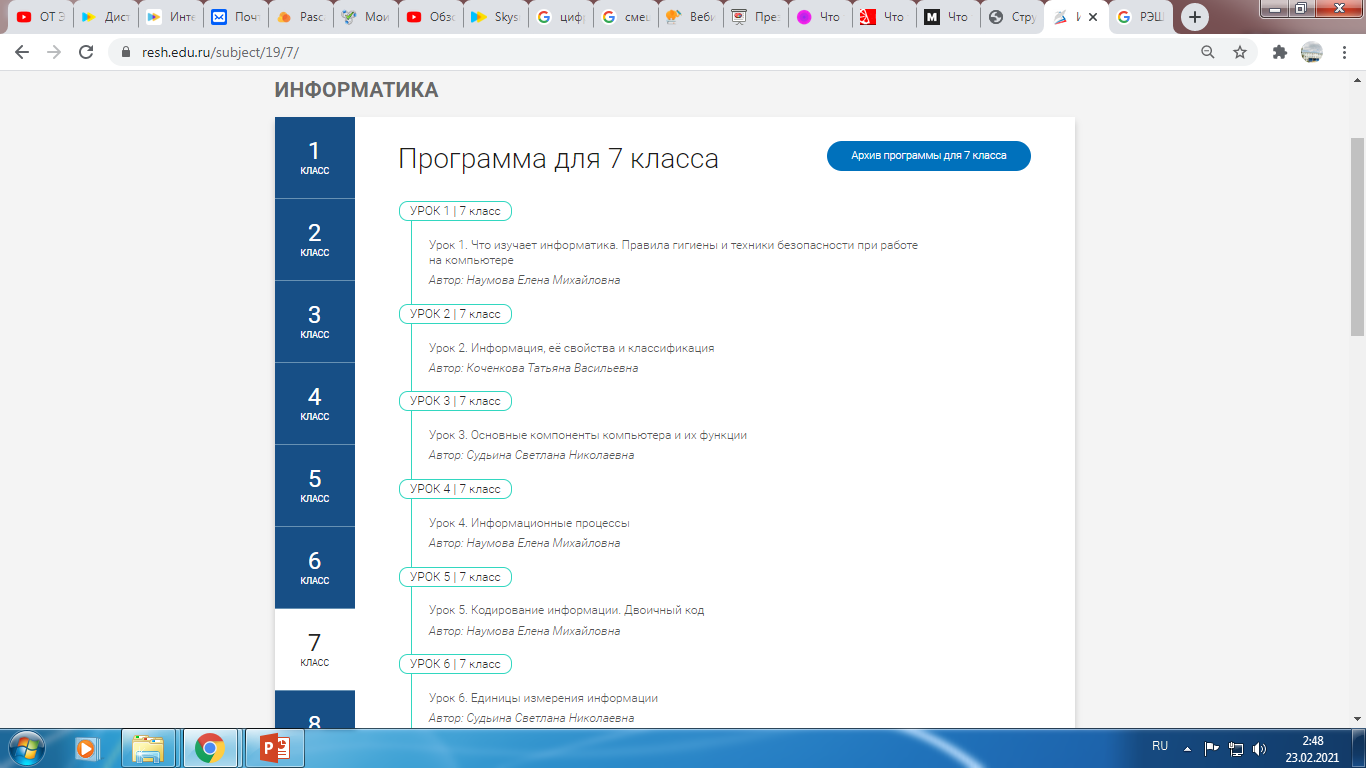 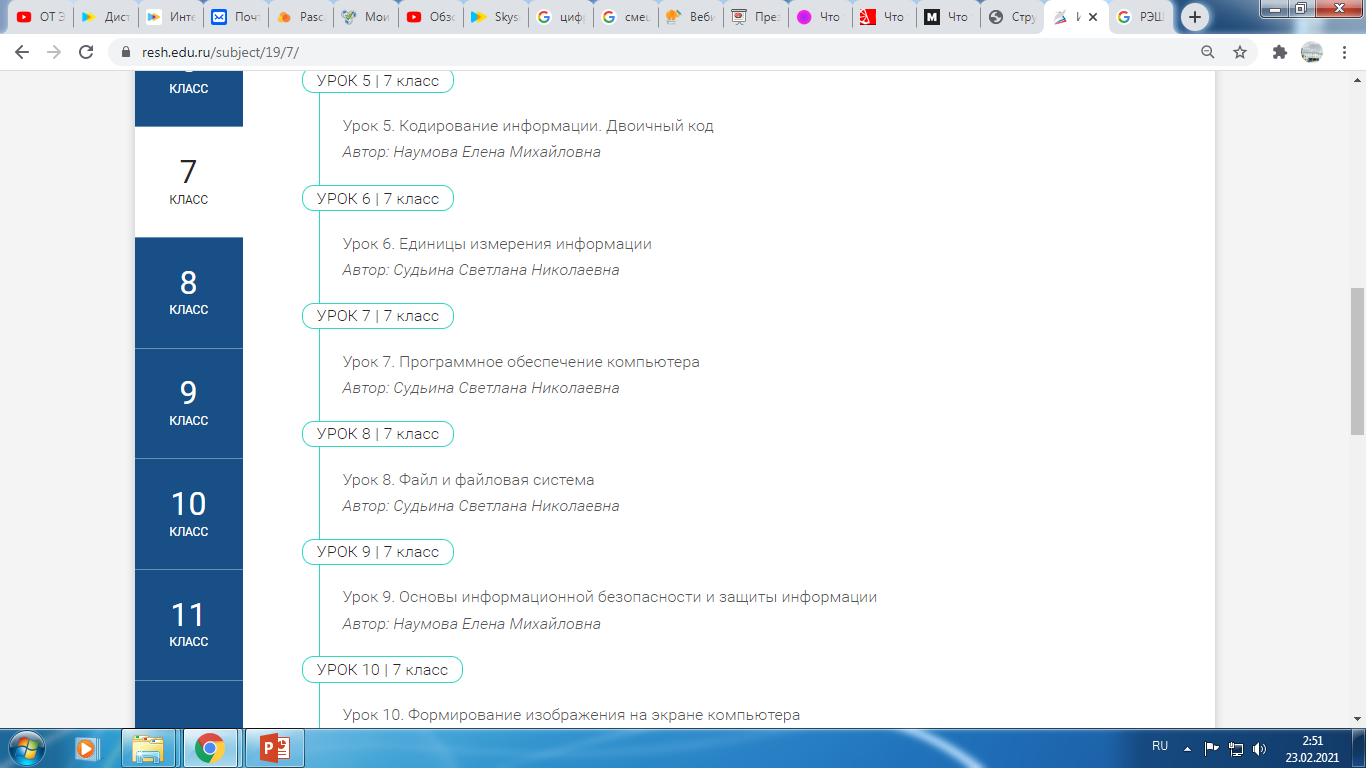 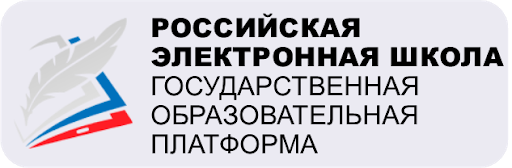 https://resh.edu.ru
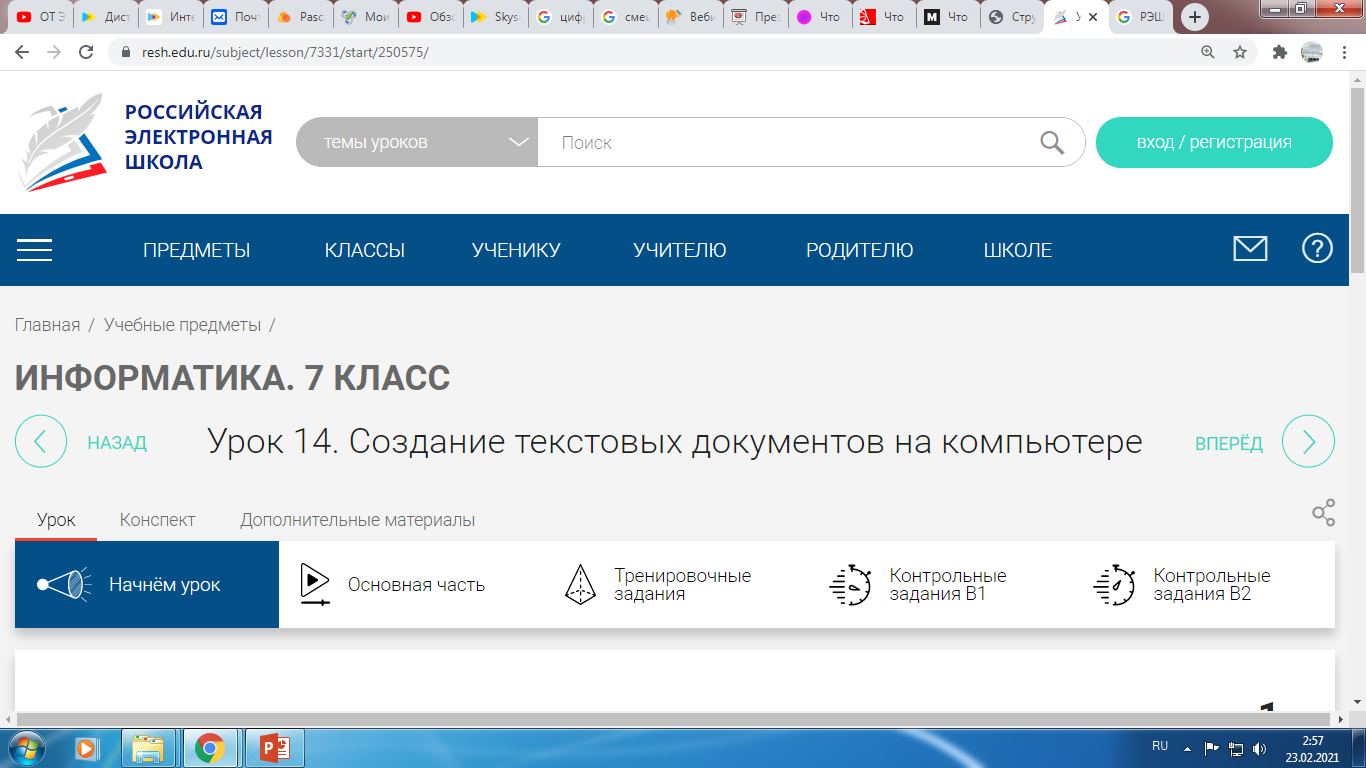 Историческая справка
Ребус – тема урока
Разгадка кодового слова – суть темы
Видеоматериал-предисловие
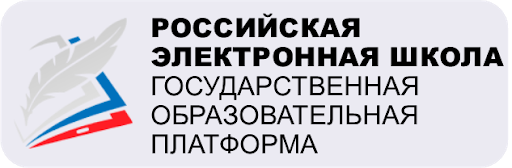 https://resh.edu.ru
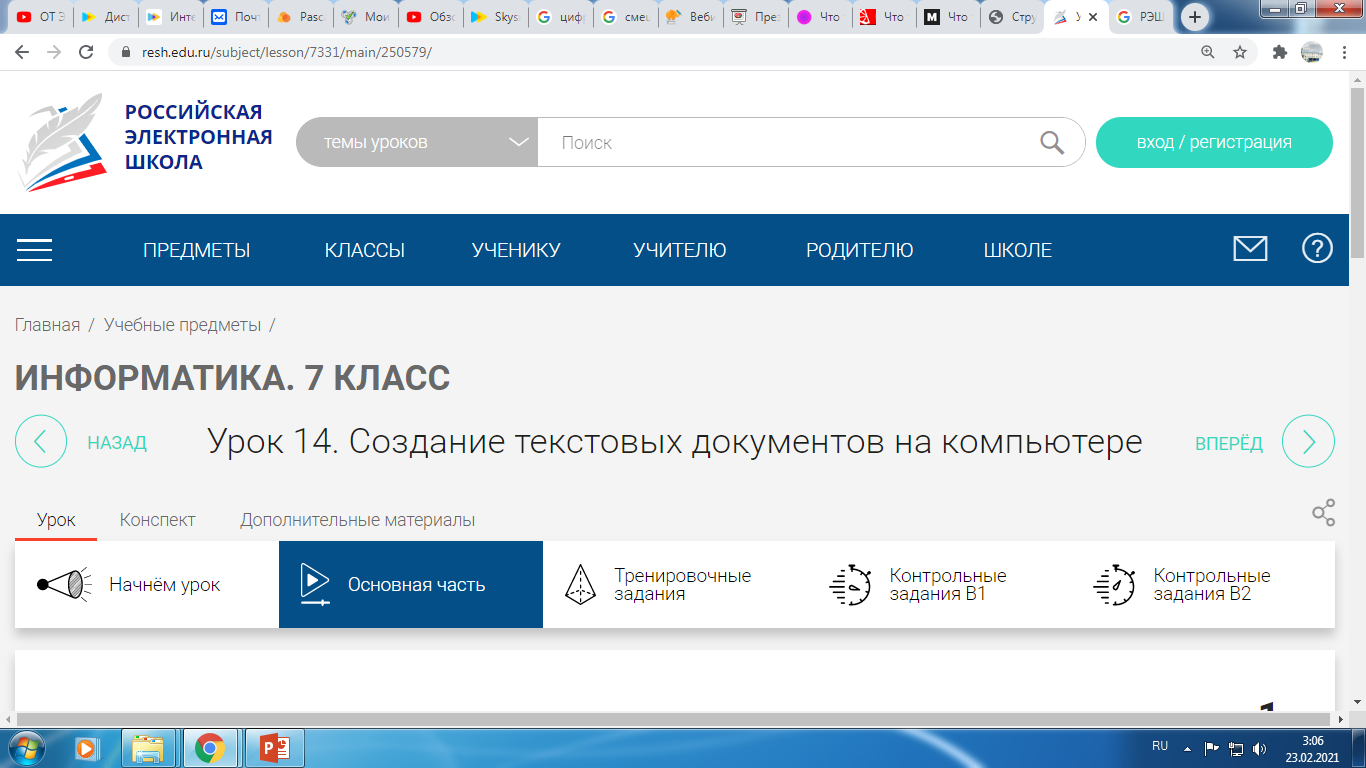 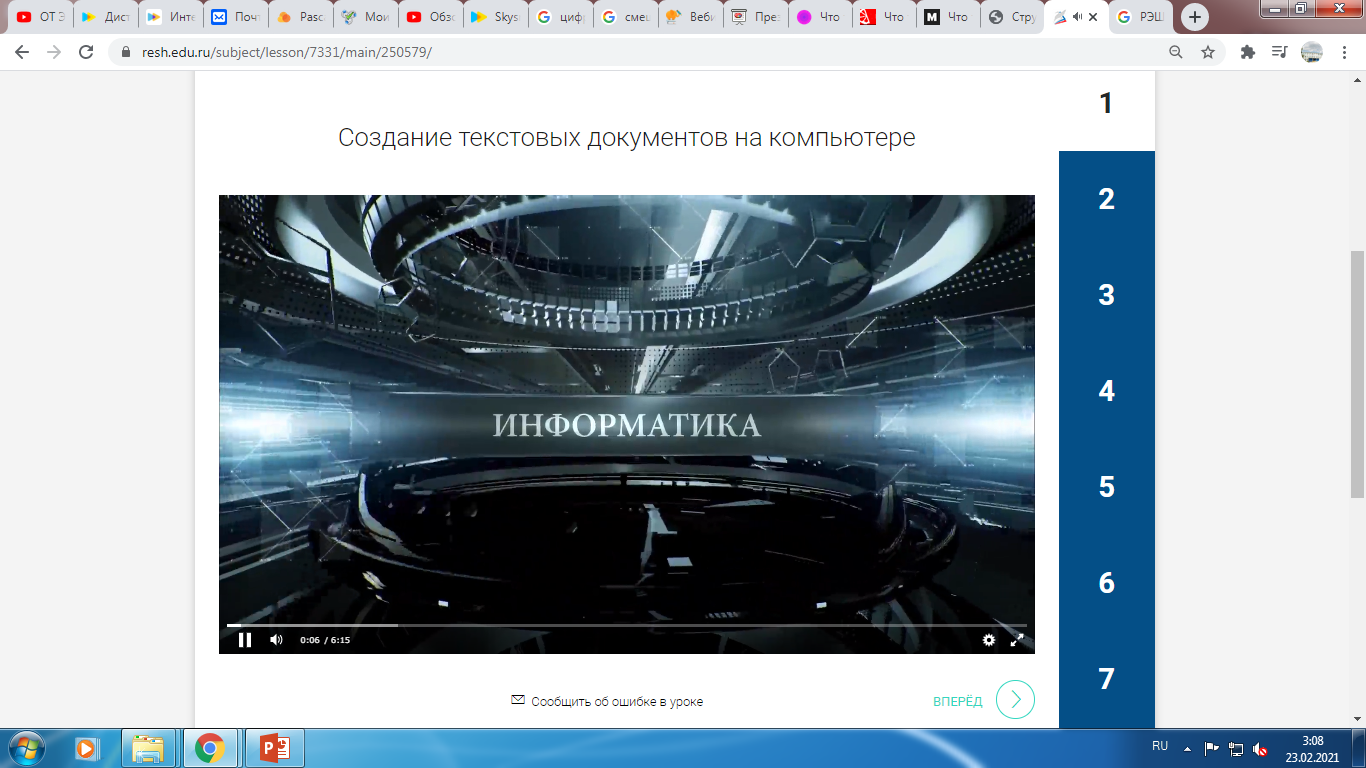 Видео-урок
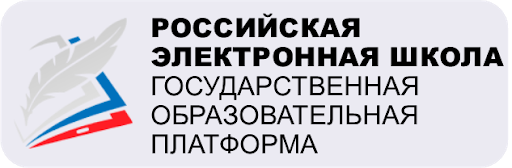 https://resh.edu.ru
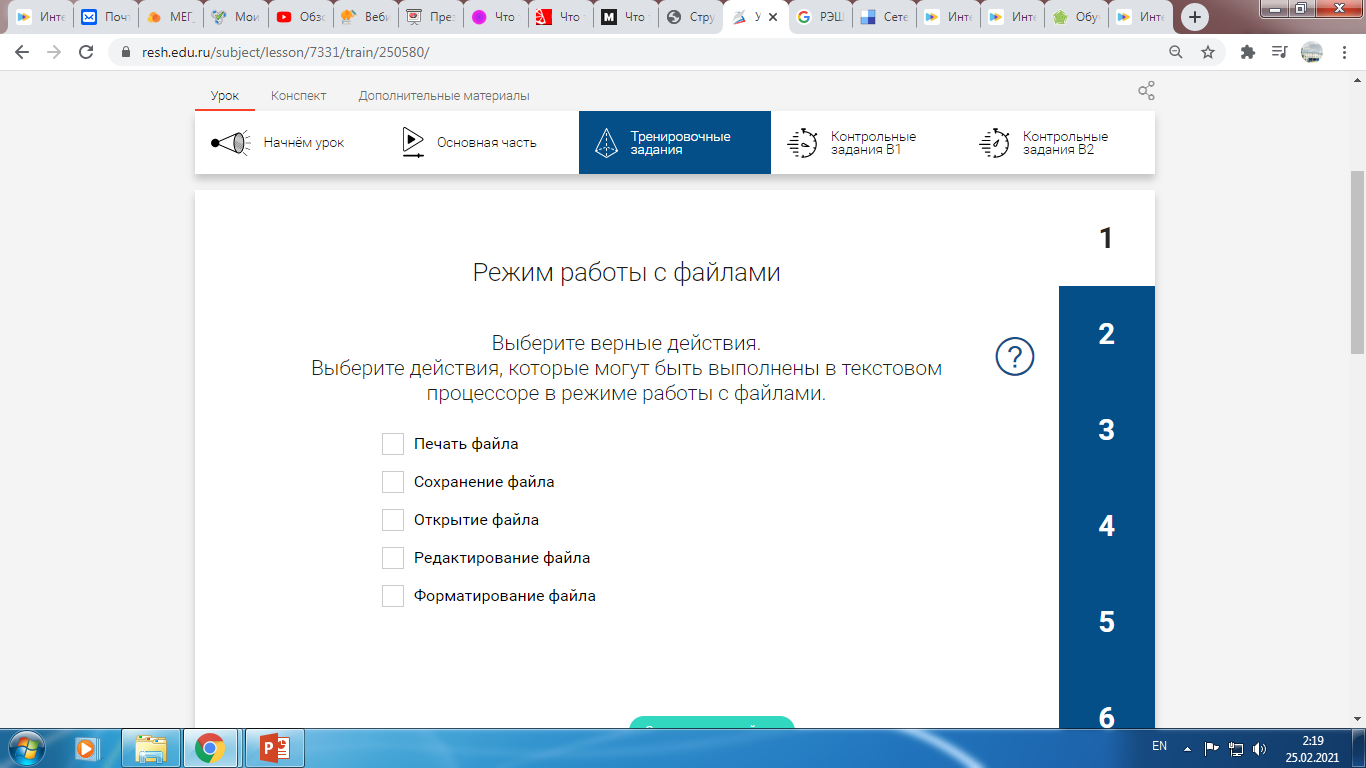 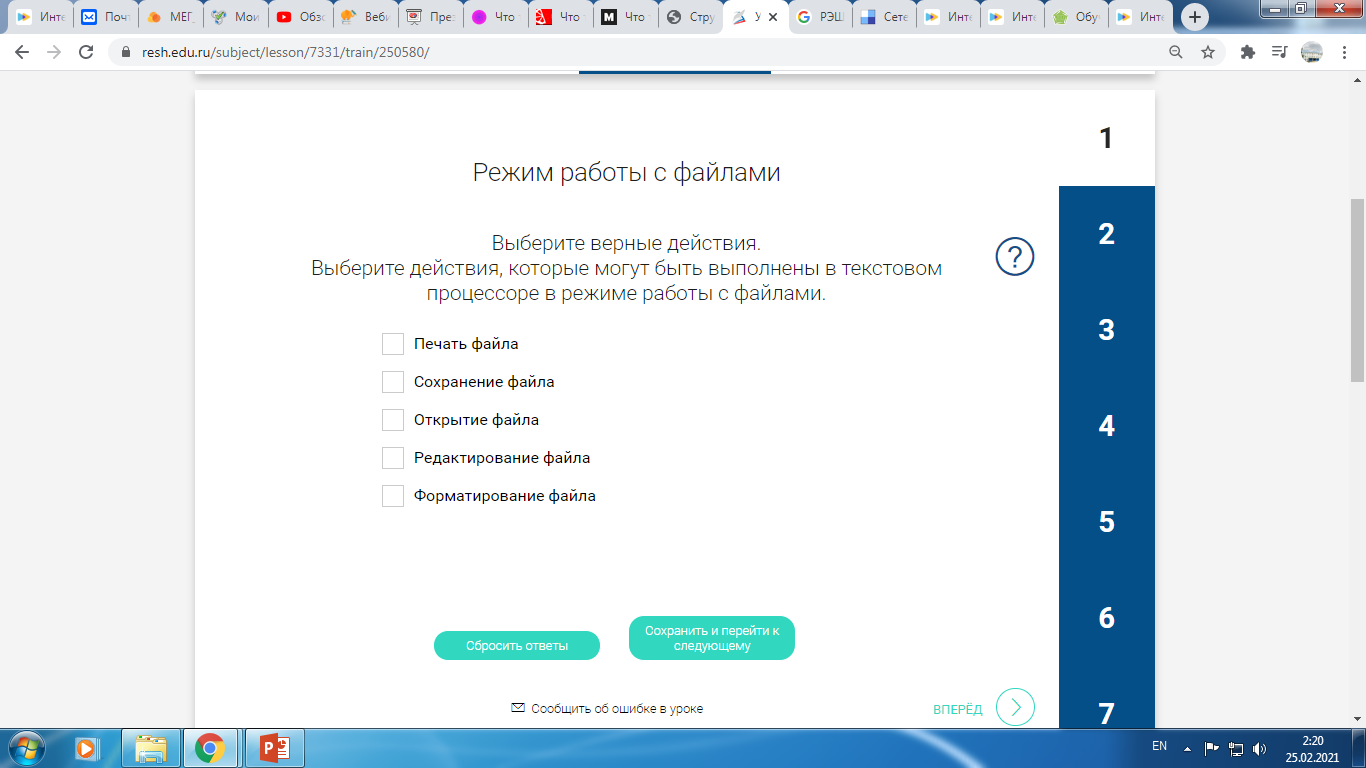 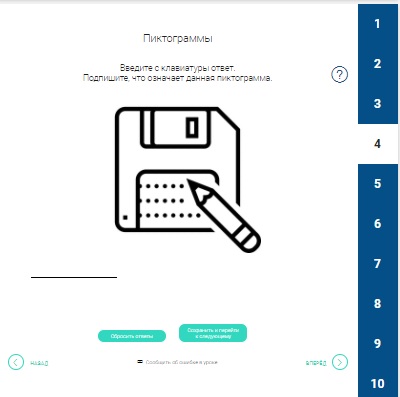 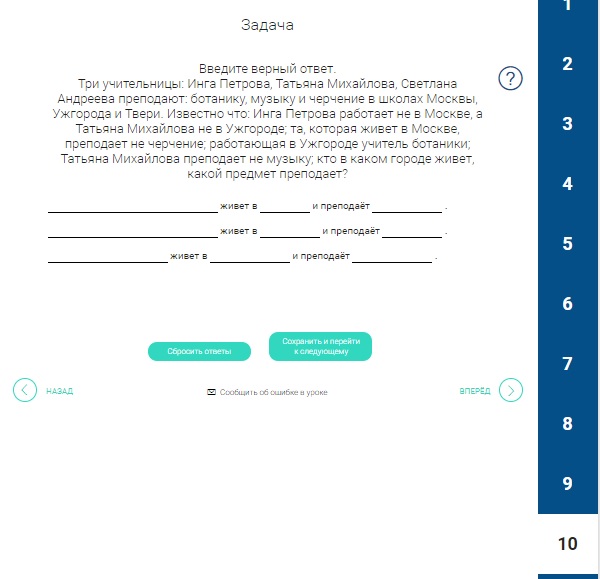 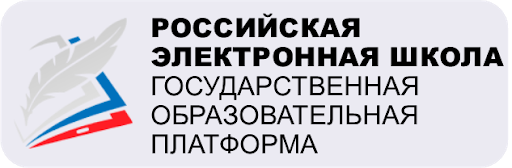 https://resh.edu.ru
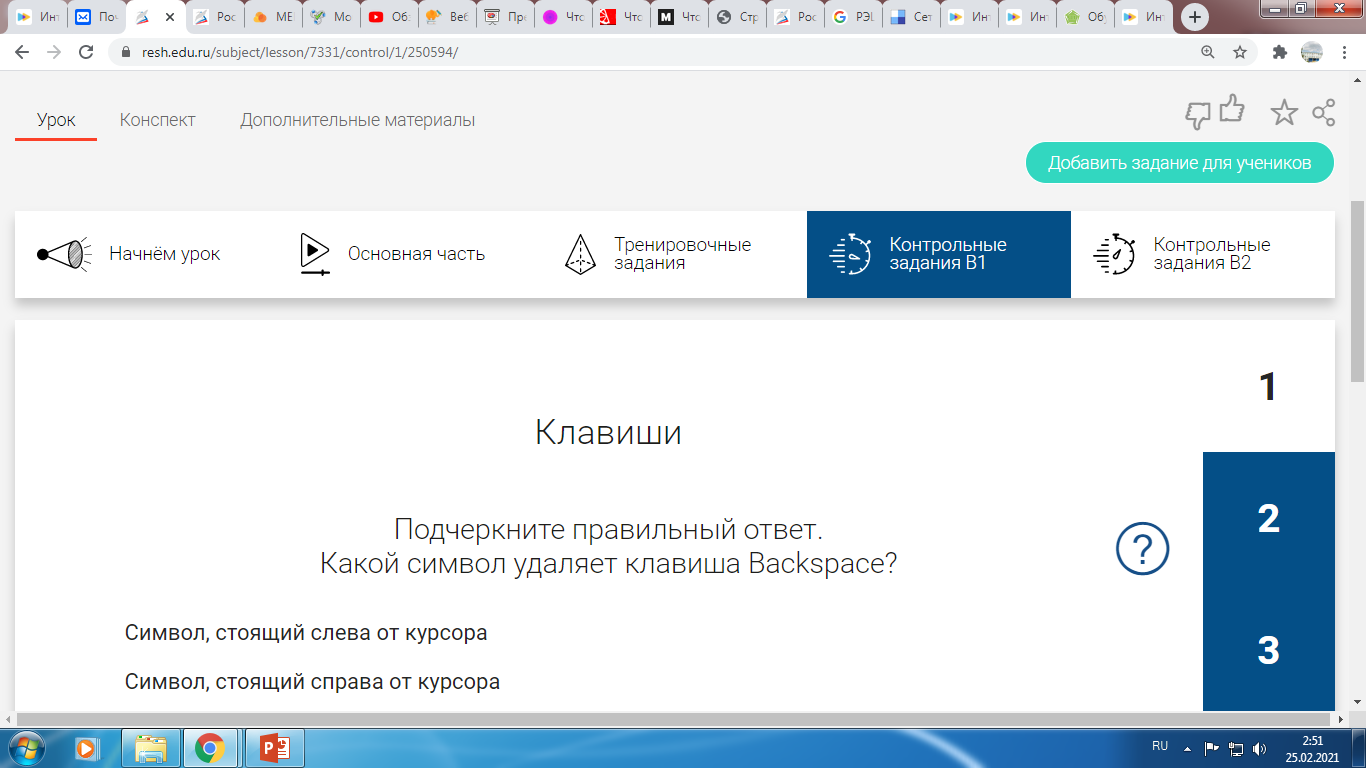 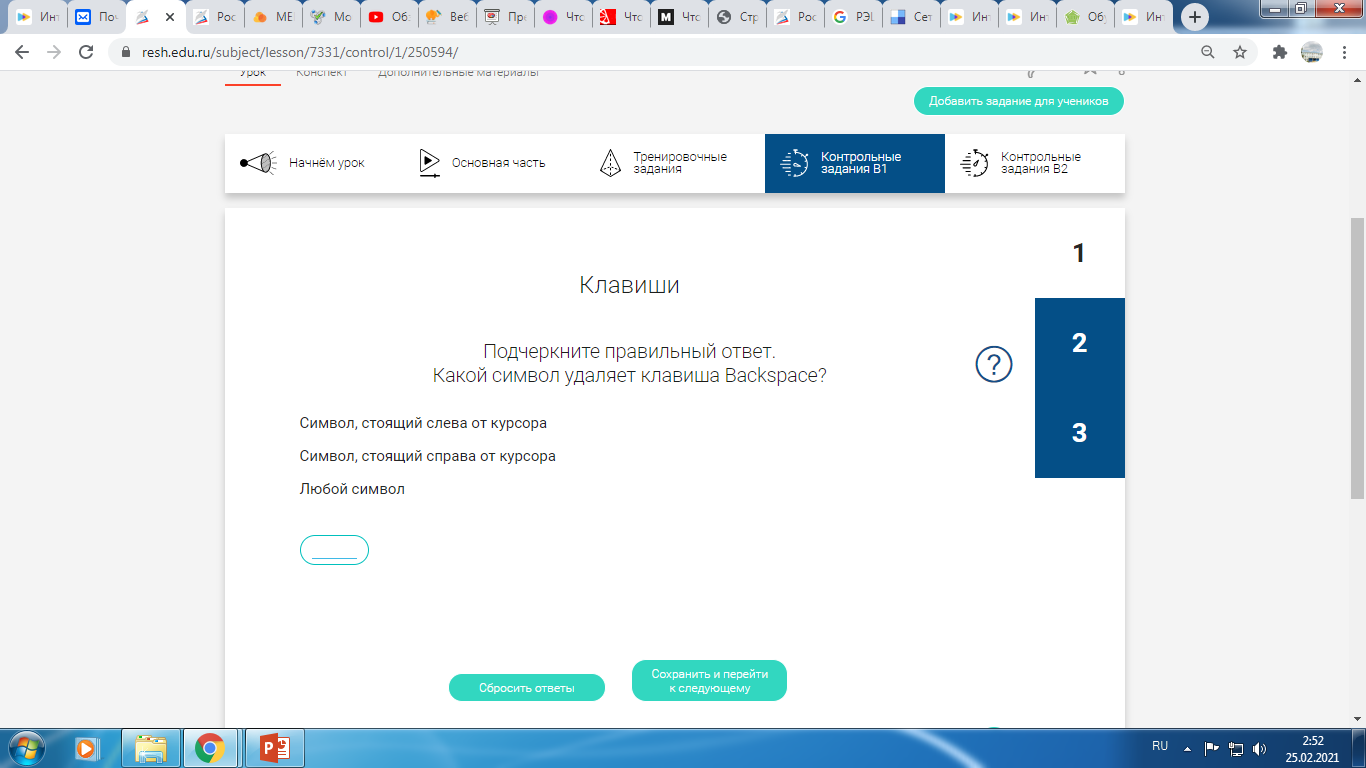 Регистрация
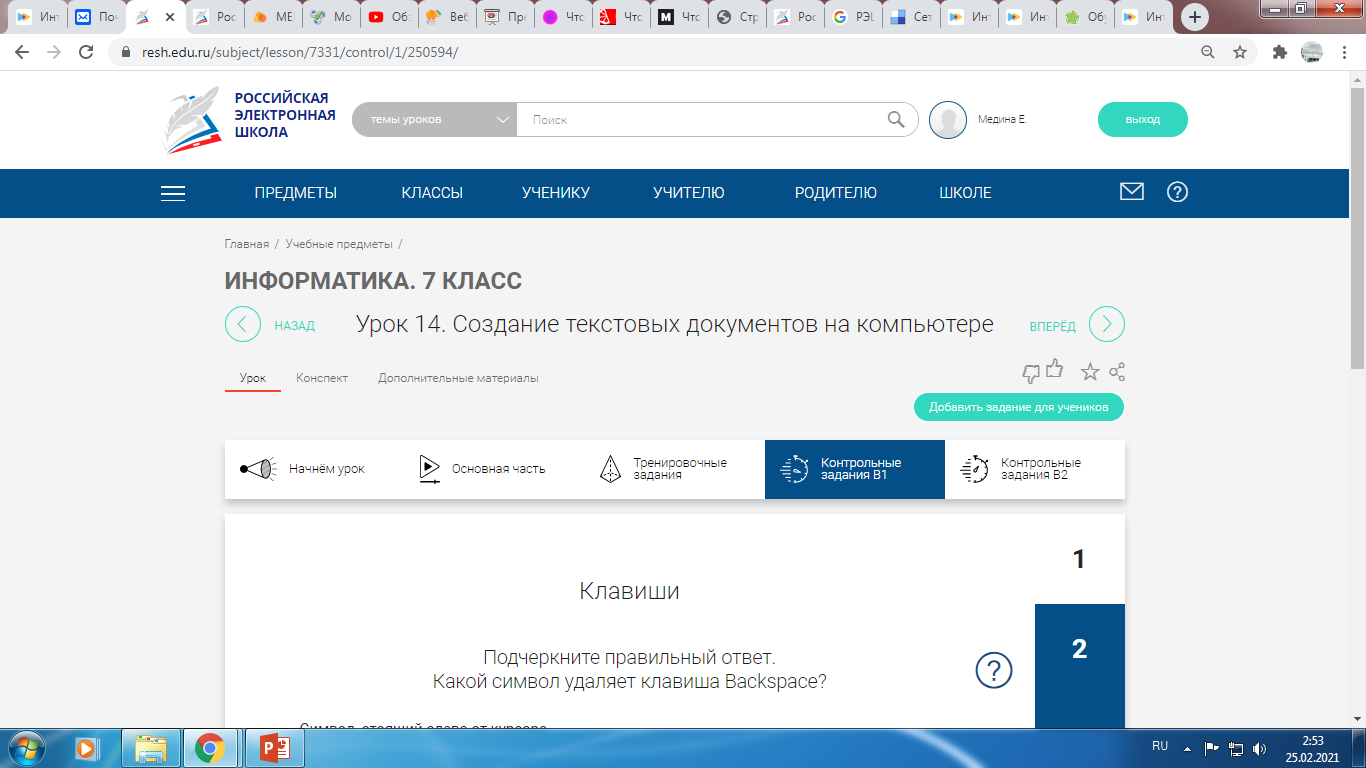 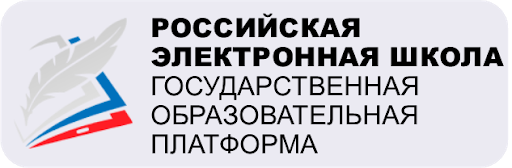 https://resh.edu.ru
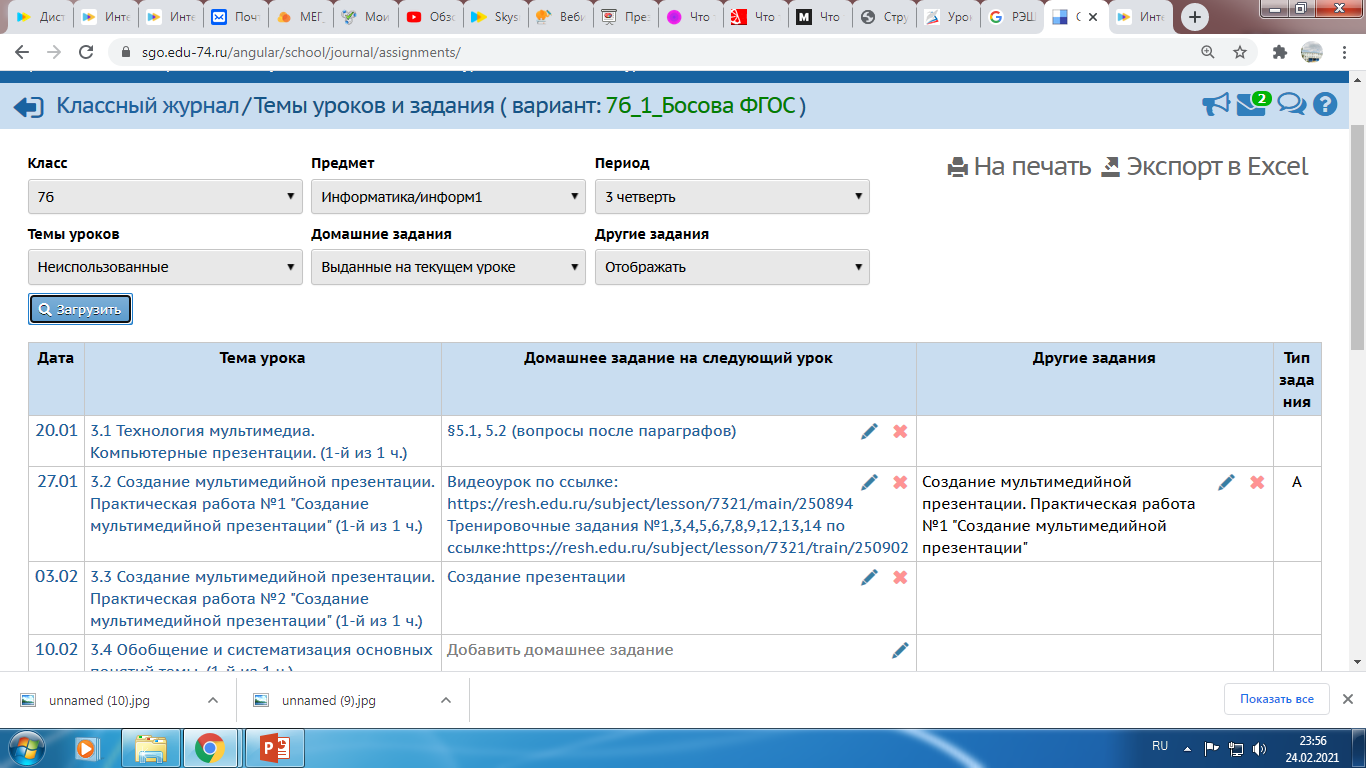 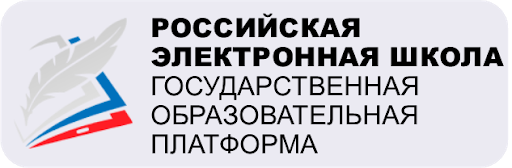 https://resh.edu.ru
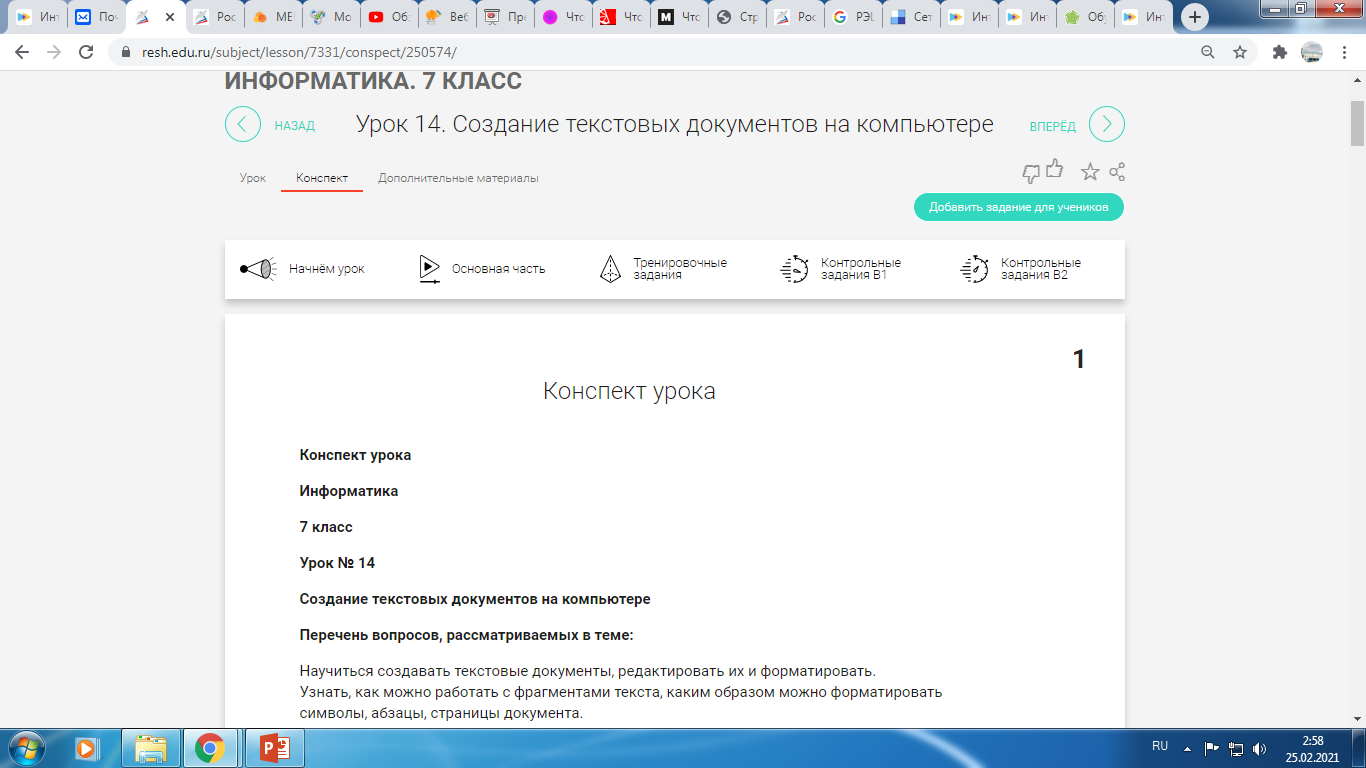 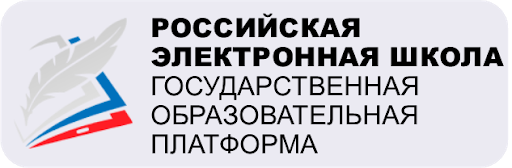 https://resh.edu.ru
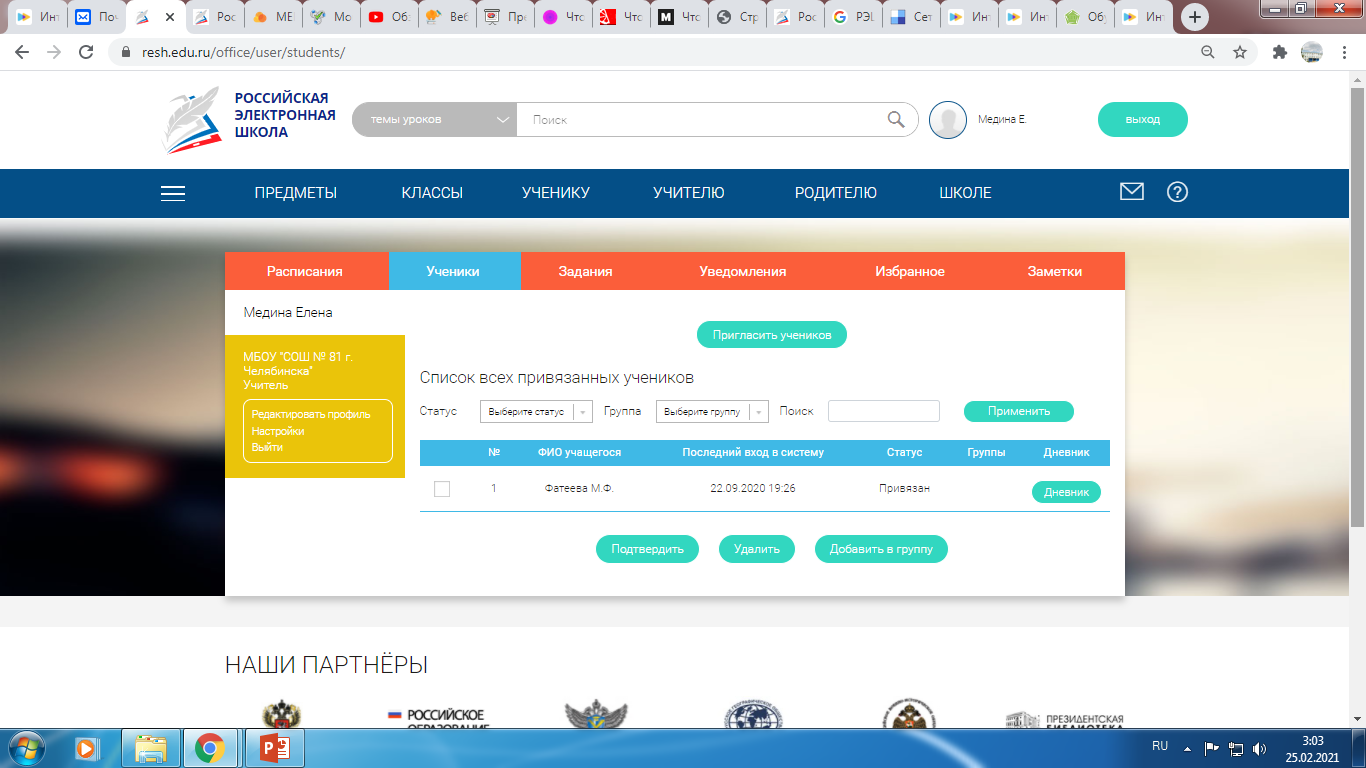 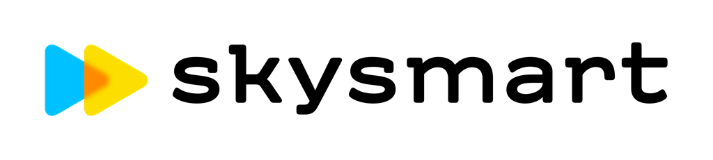 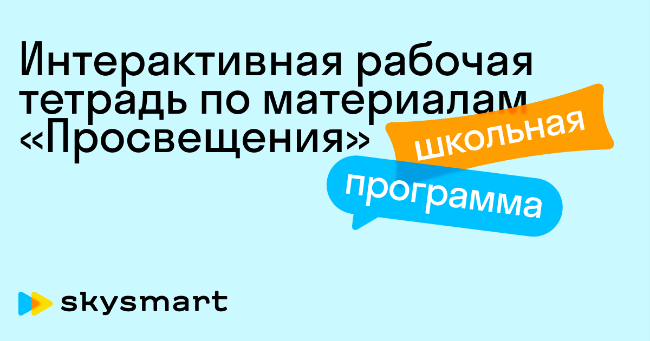 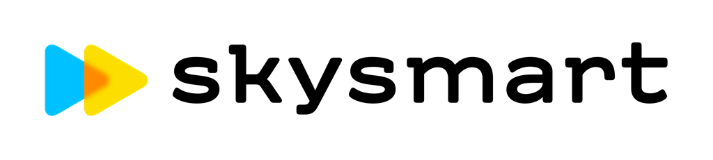 https://edu.skysmart.ru
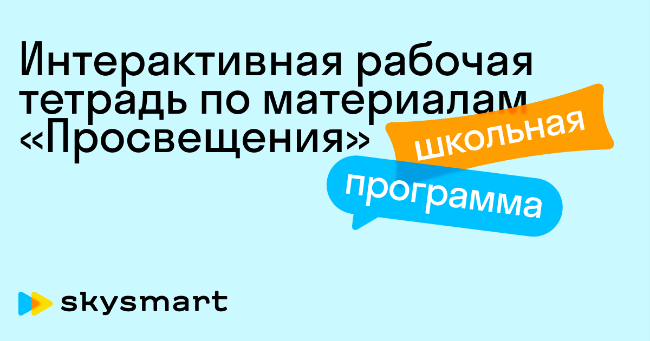 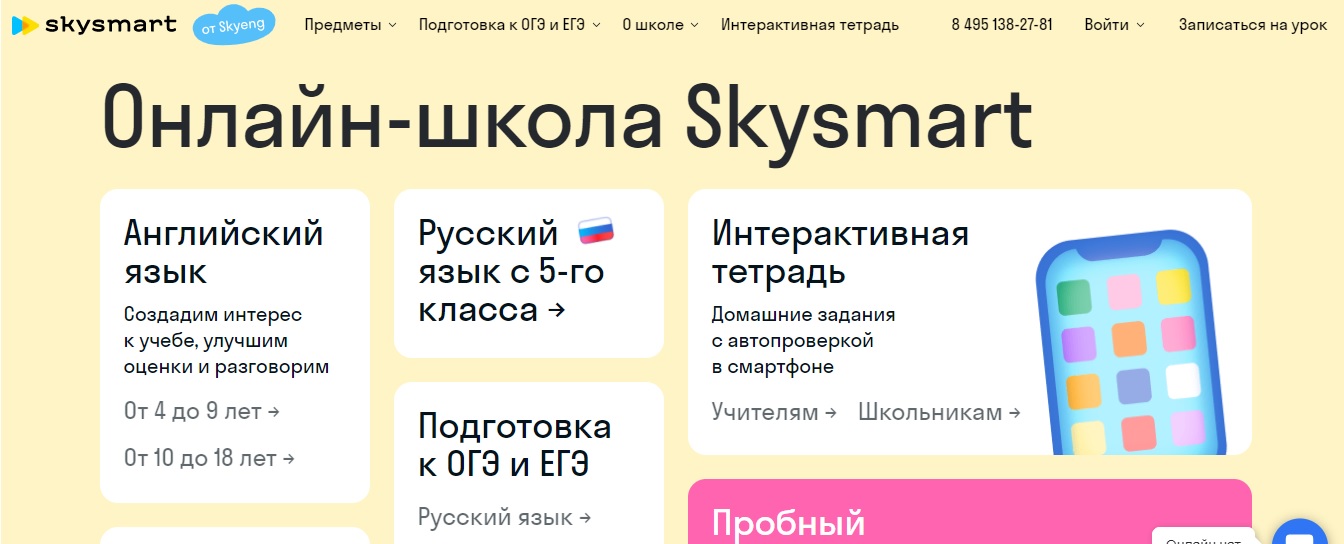 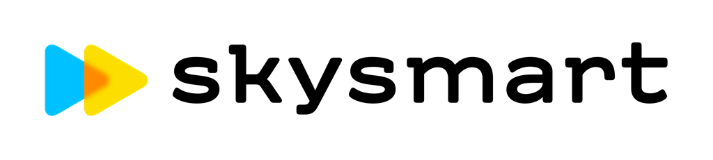 https://edu.skysmart.ru
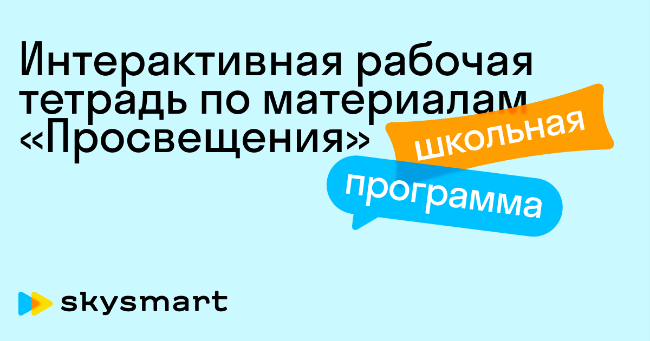 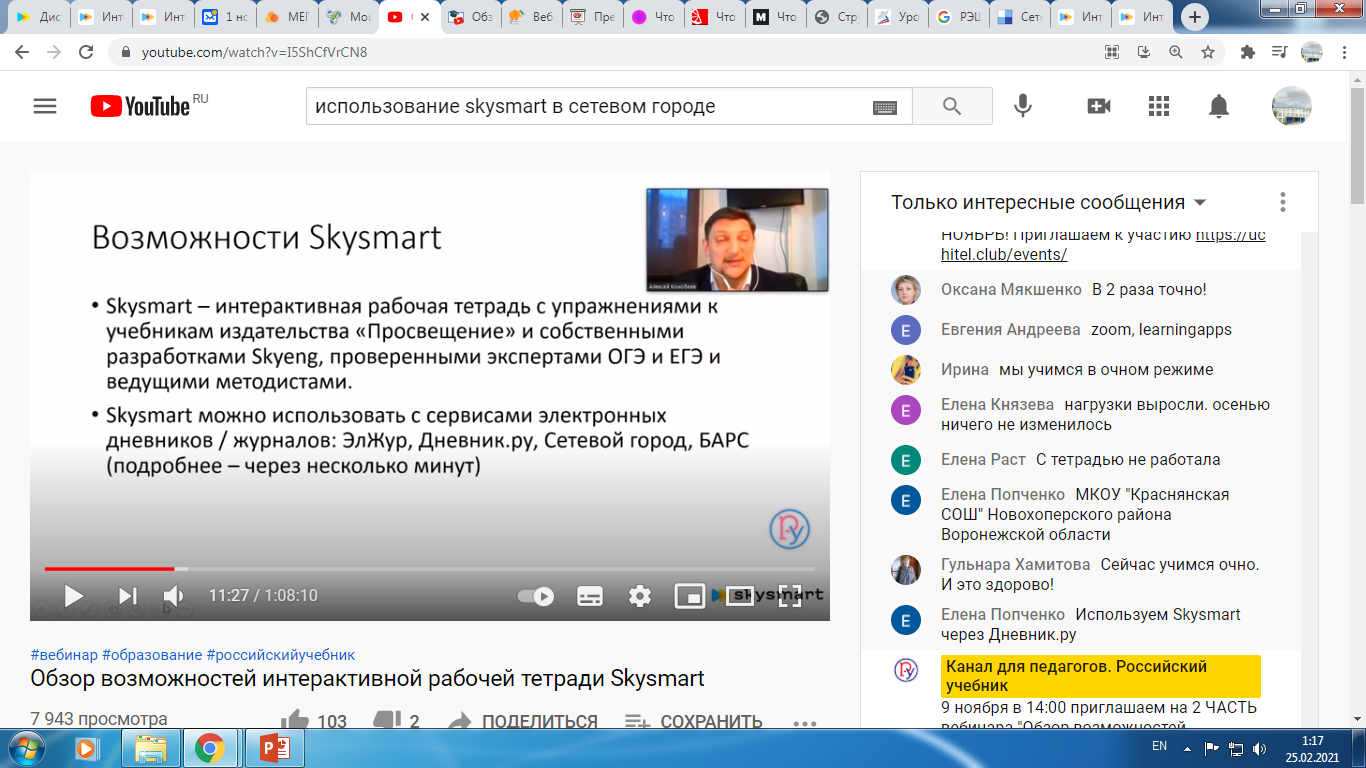 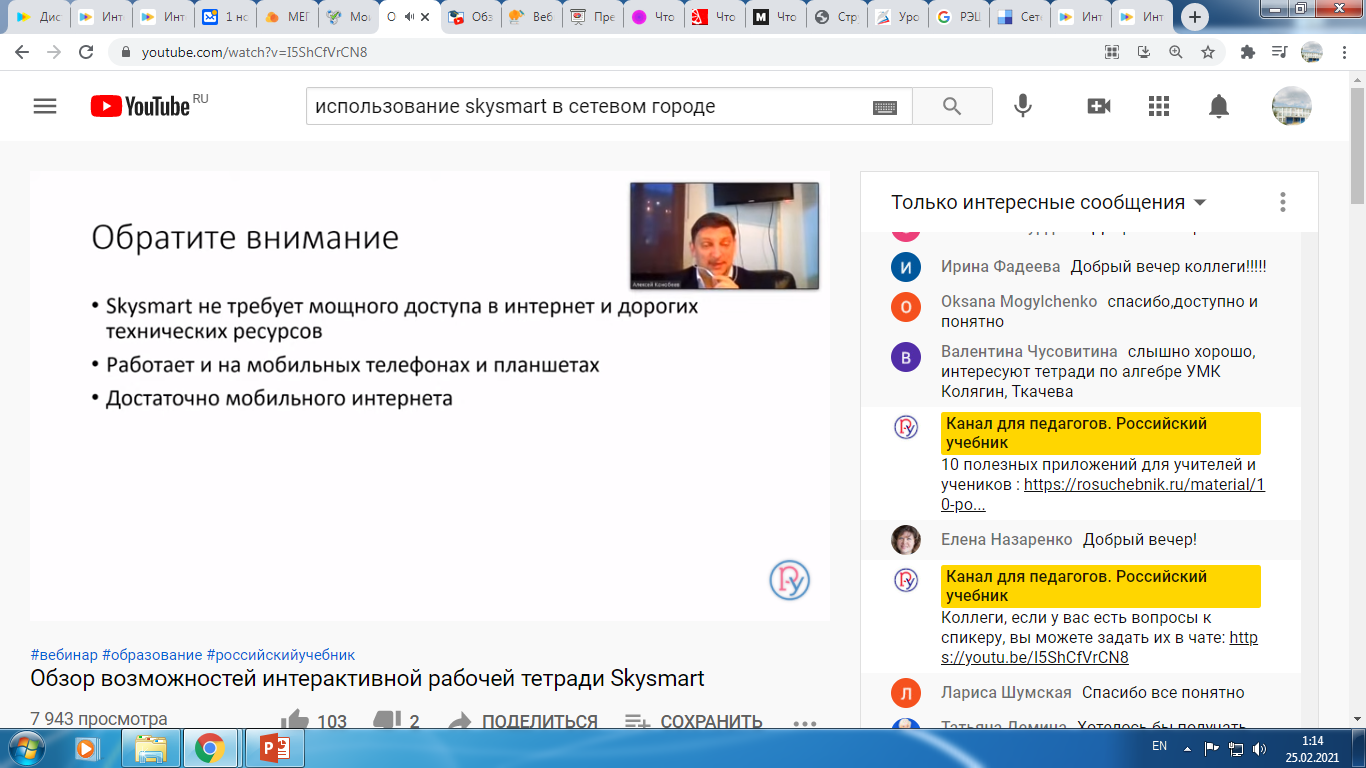 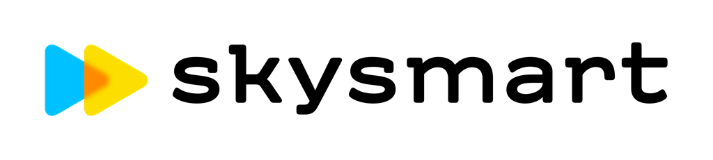 https://edu.skysmart.ru
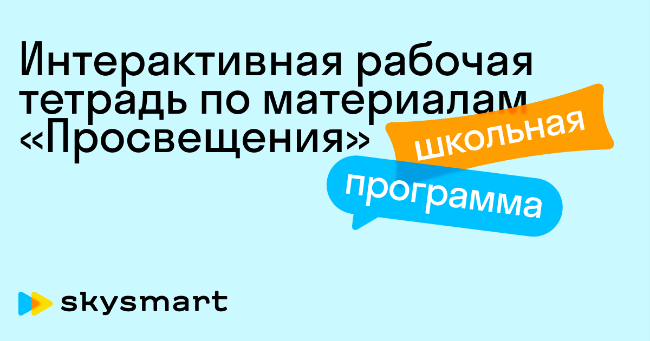 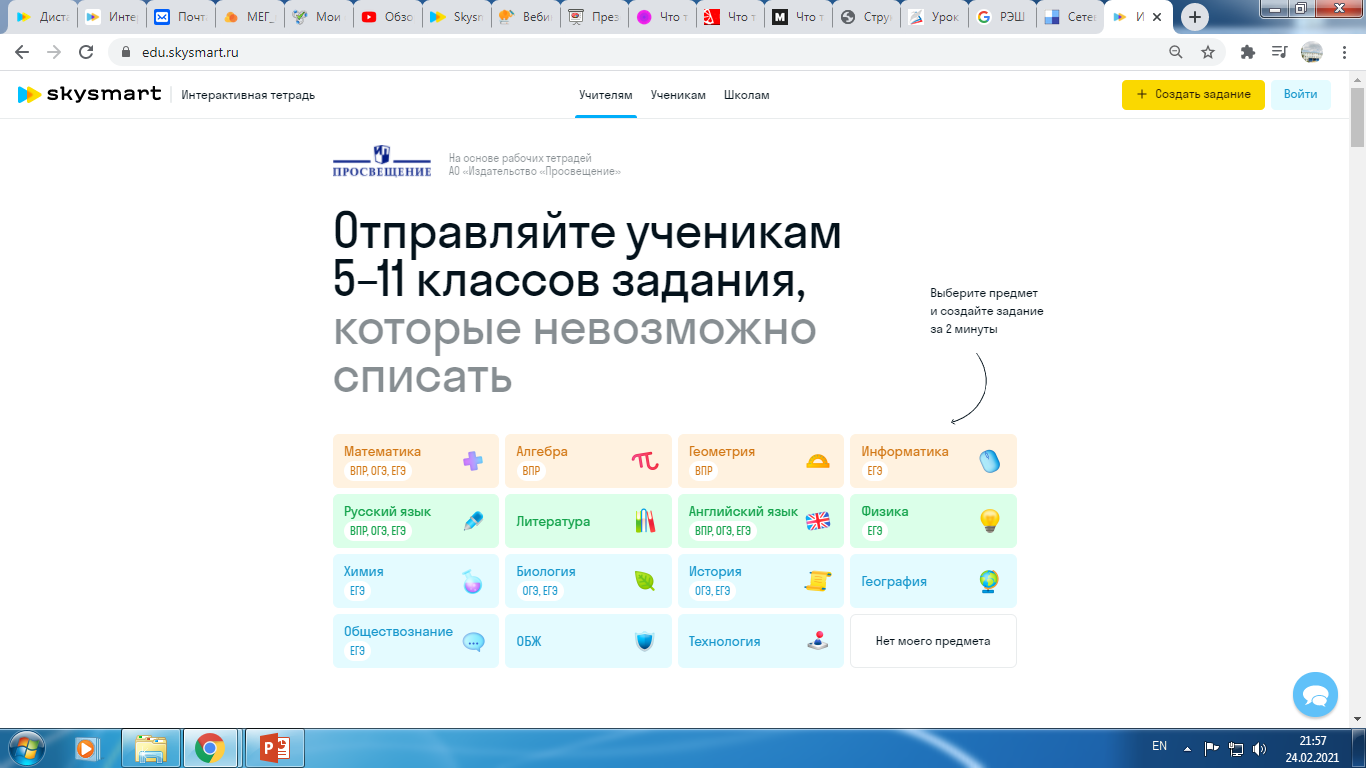 Стартовая 
страница
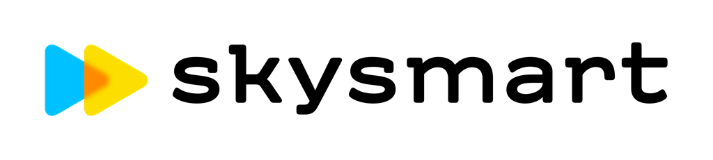 https://edu.skysmart.ru
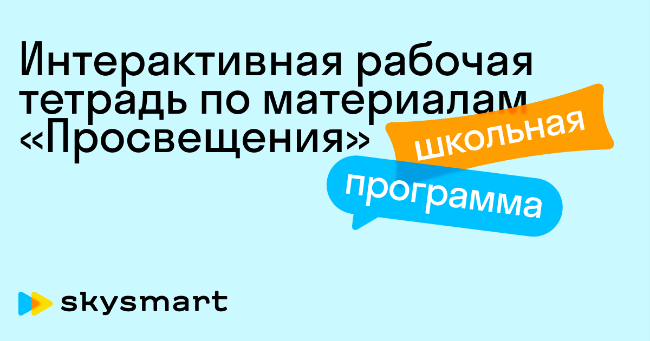 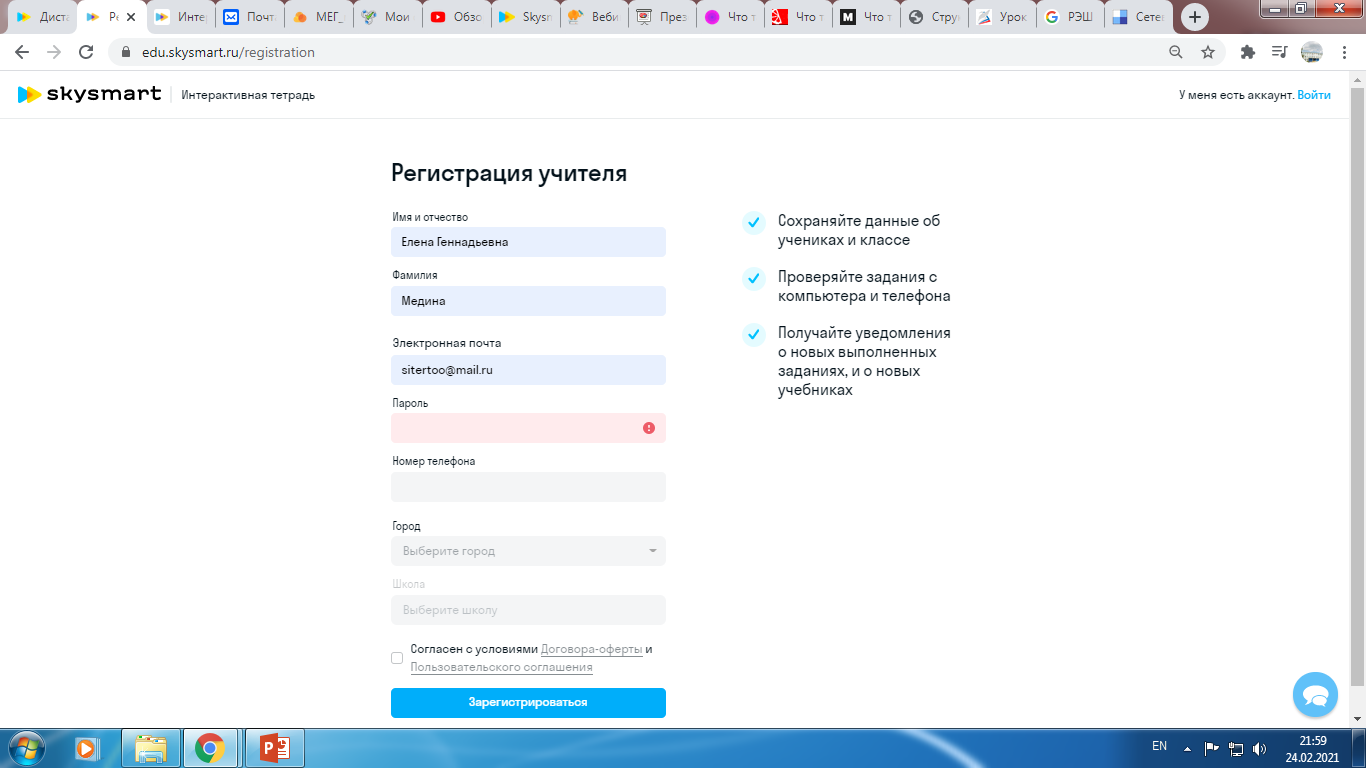 Регистрация
есть возможность создания заданий без регистрации

 создание заданий с регистрацией для дальнейшего их сохранения
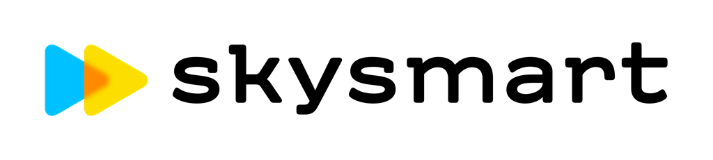 https://edu.skysmart.ru
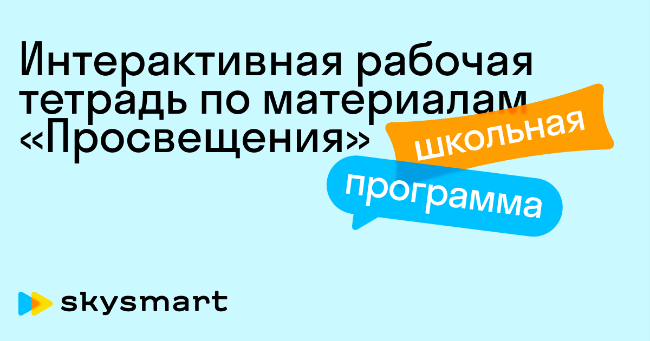 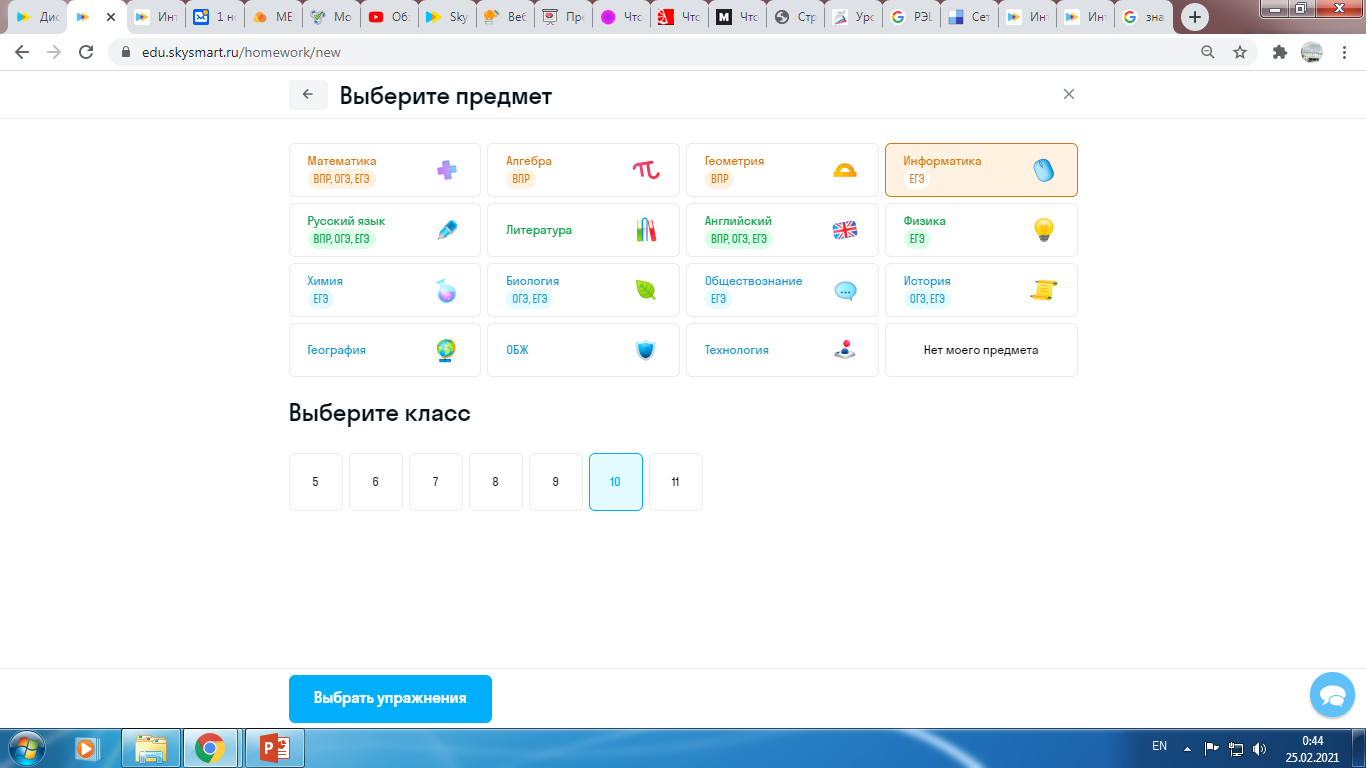 Указание
параметров
с переходом на 
выбор 
упражнений
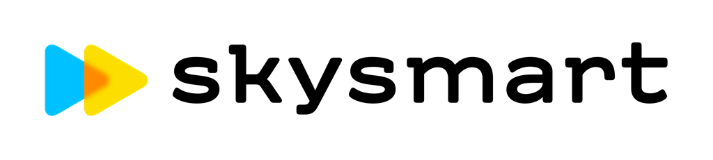 https://edu.skysmart.ru
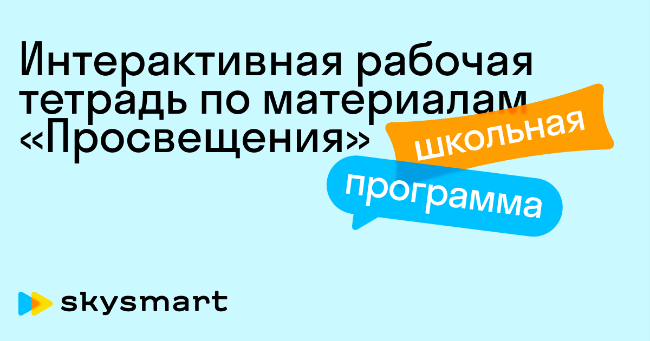 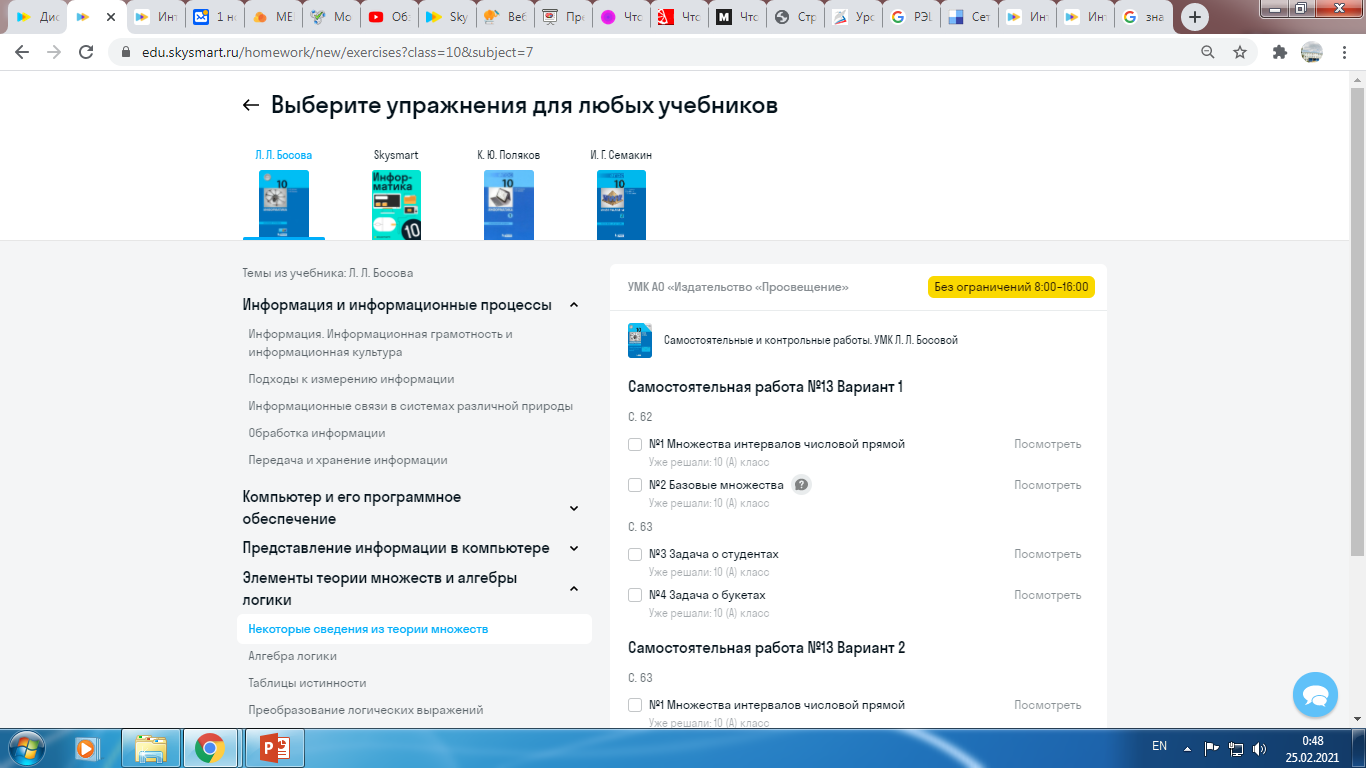 УМК от авторов
учебников
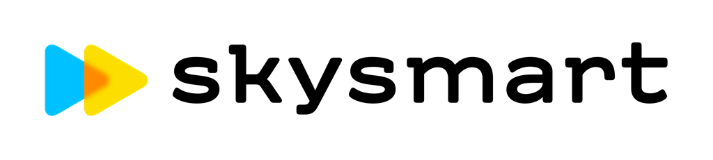 https://edu.skysmart.ru
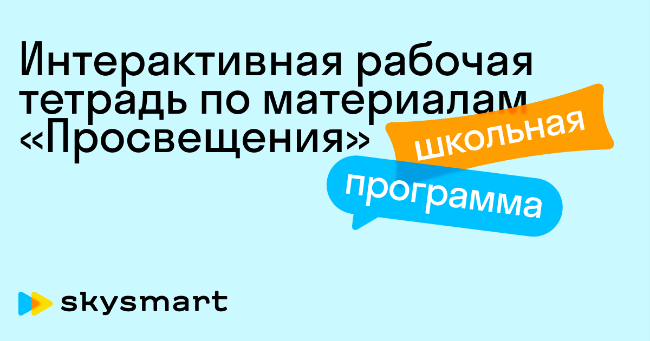 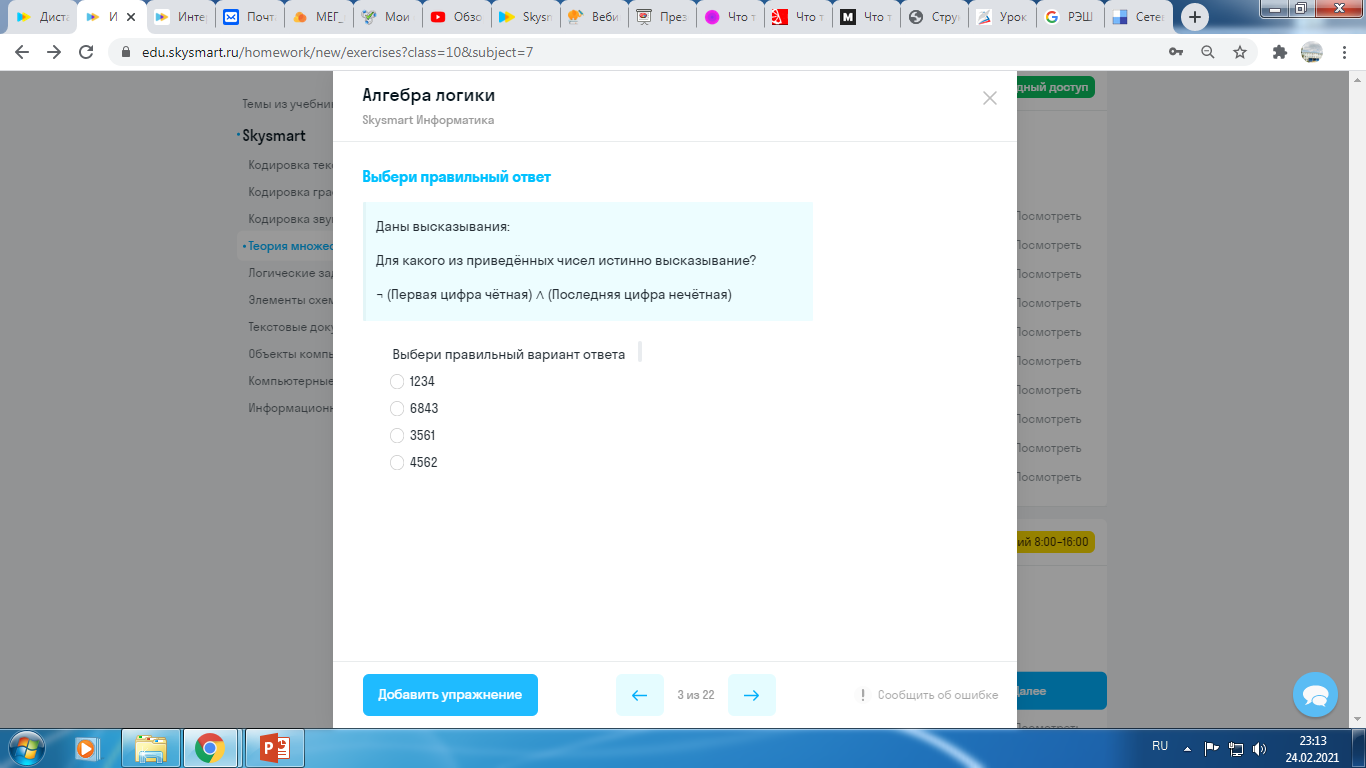 Авторские УМК
Skysmart
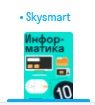 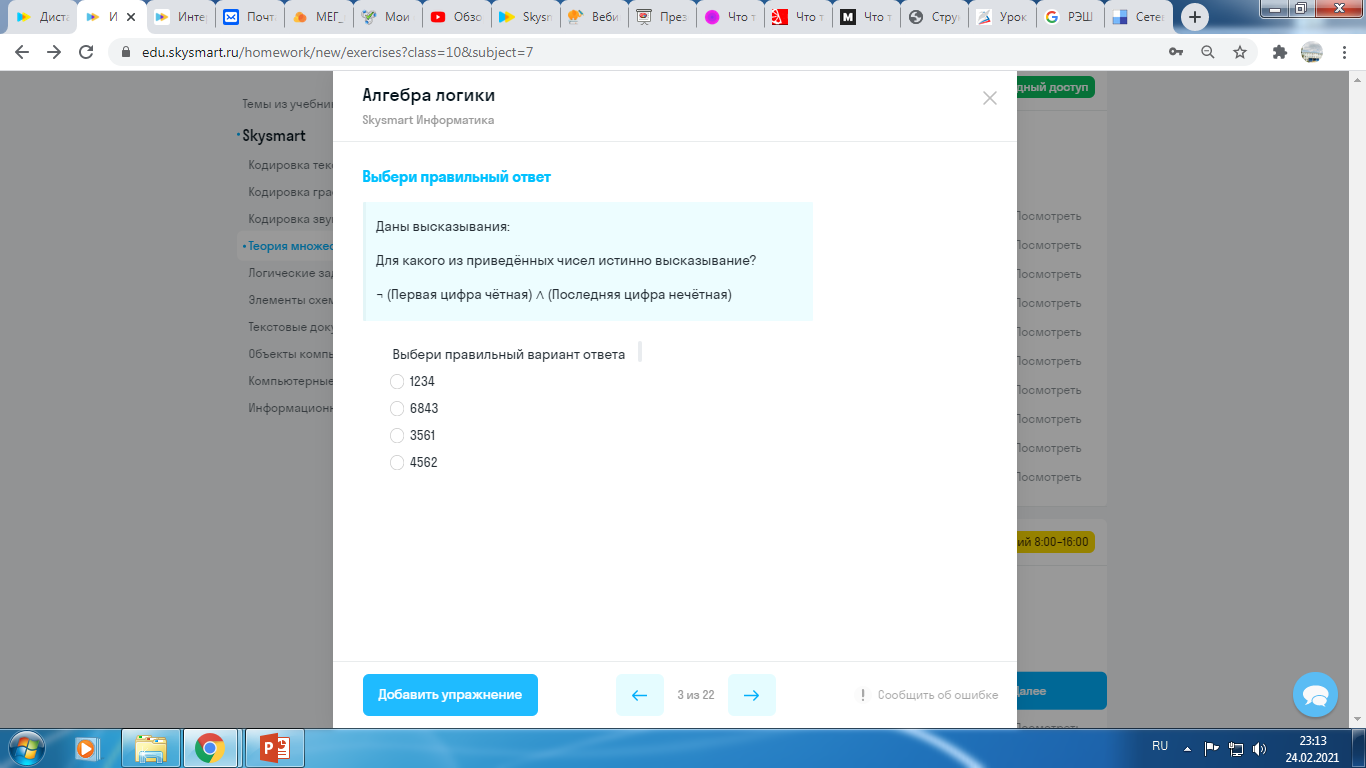 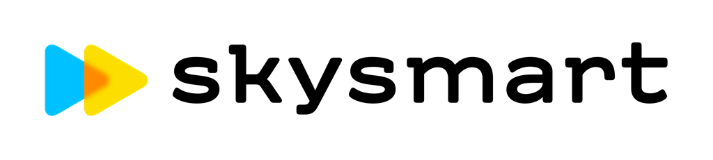 https://edu.skysmart.ru
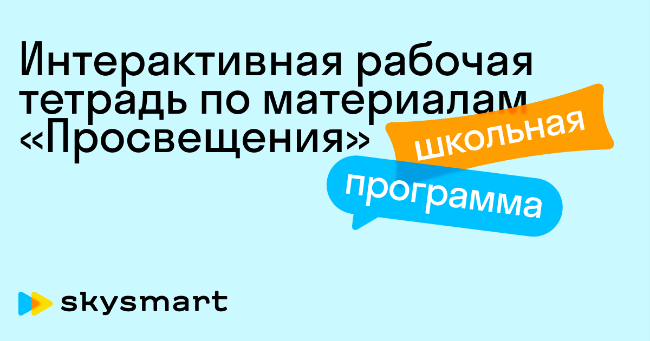 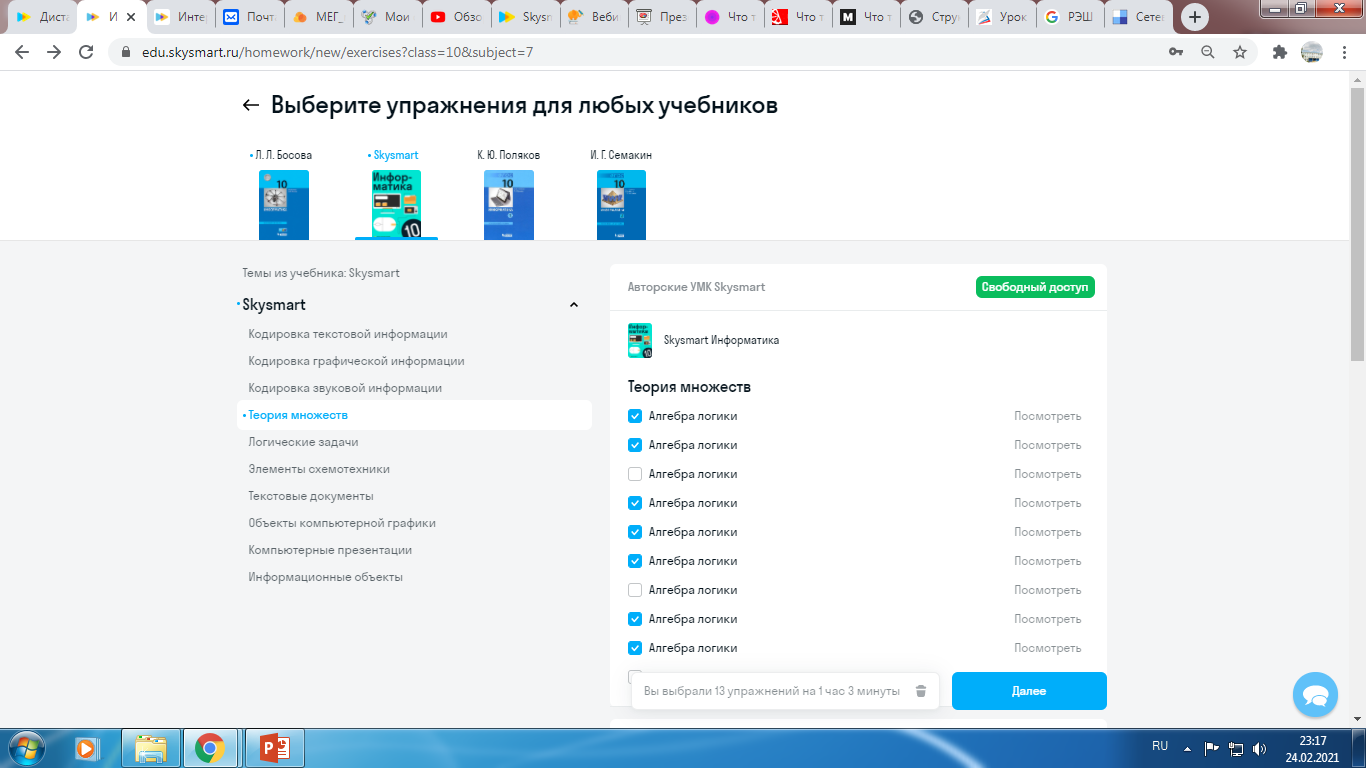 Авторские УМК
Skysmart
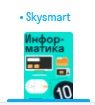 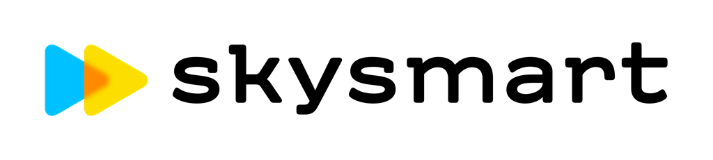 https://edu.skysmart.ru
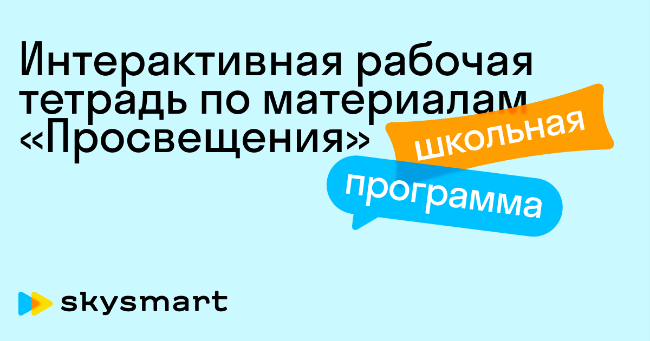 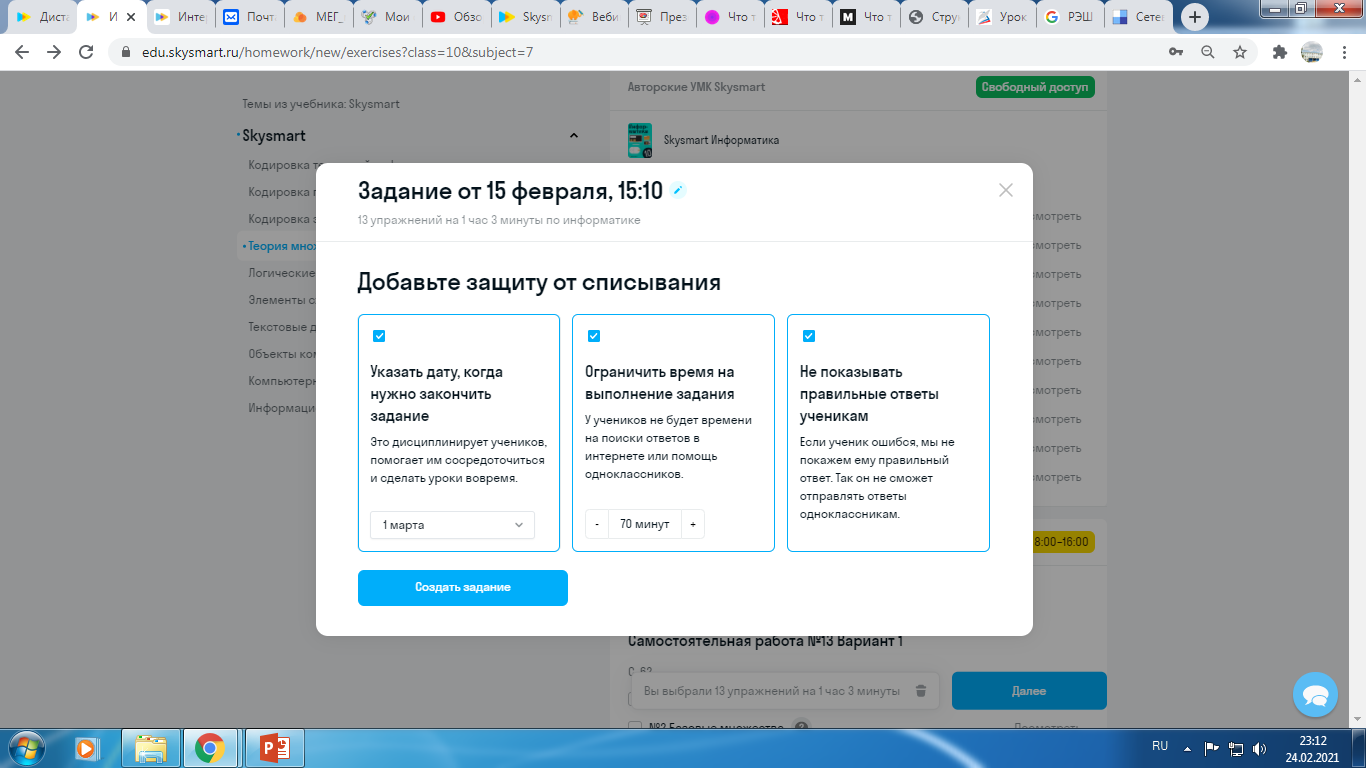 Авторские УМК
Skysmart
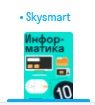 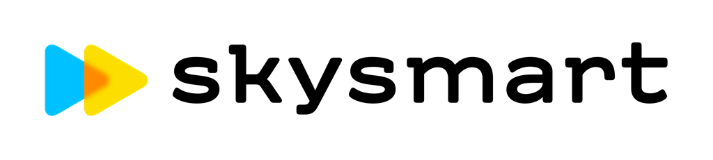 https://edu.skysmart.ru
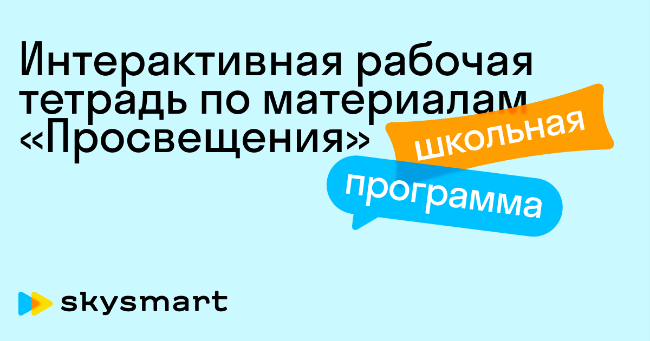 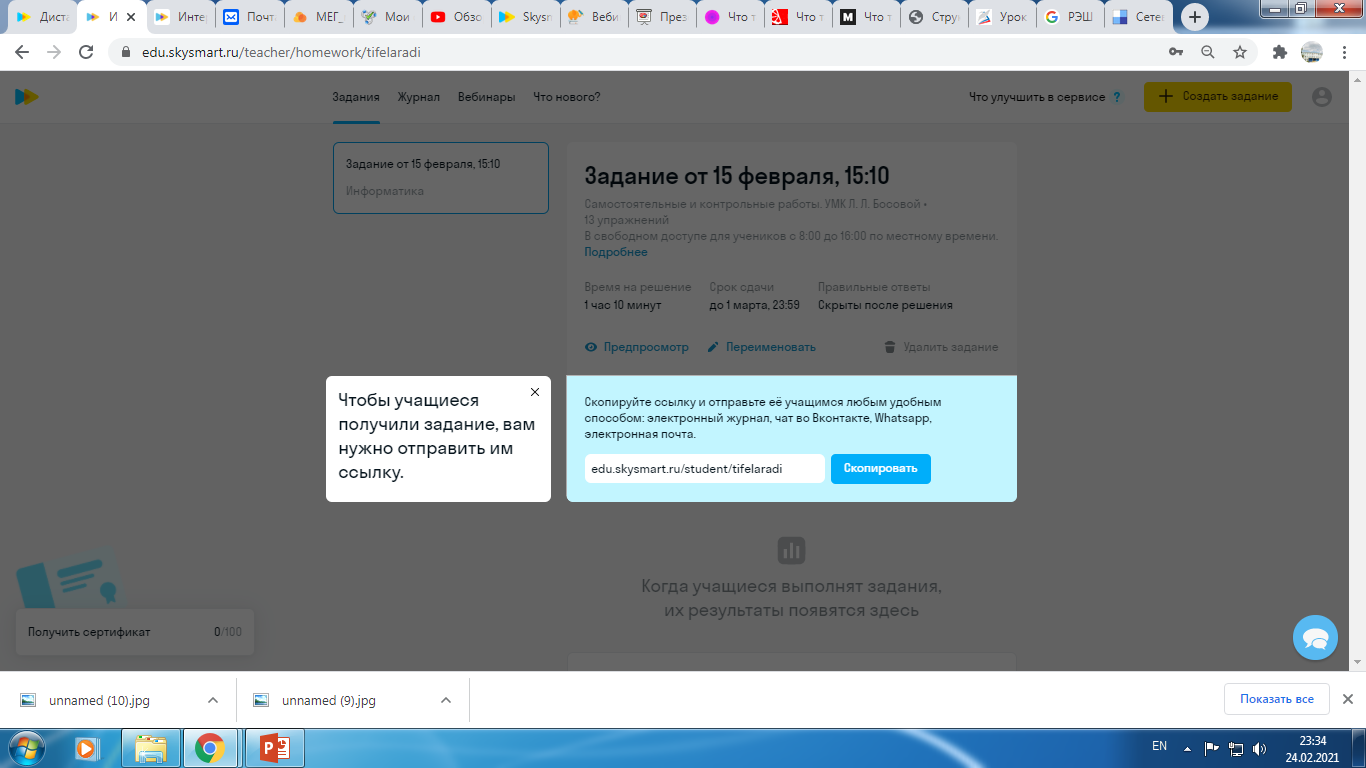 Авторские УМК
Skysmart
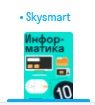 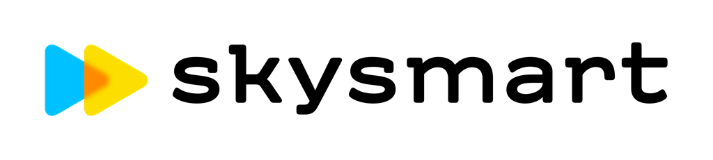 https://edu.skysmart.ru
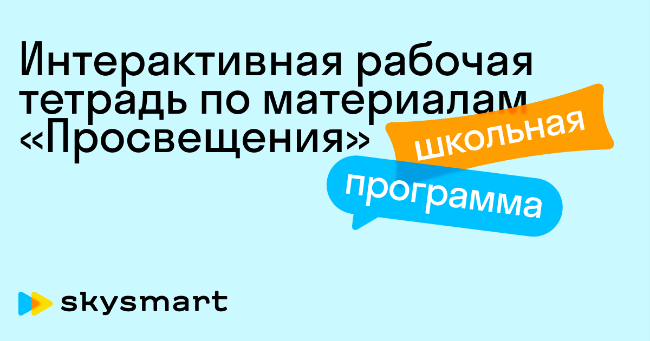 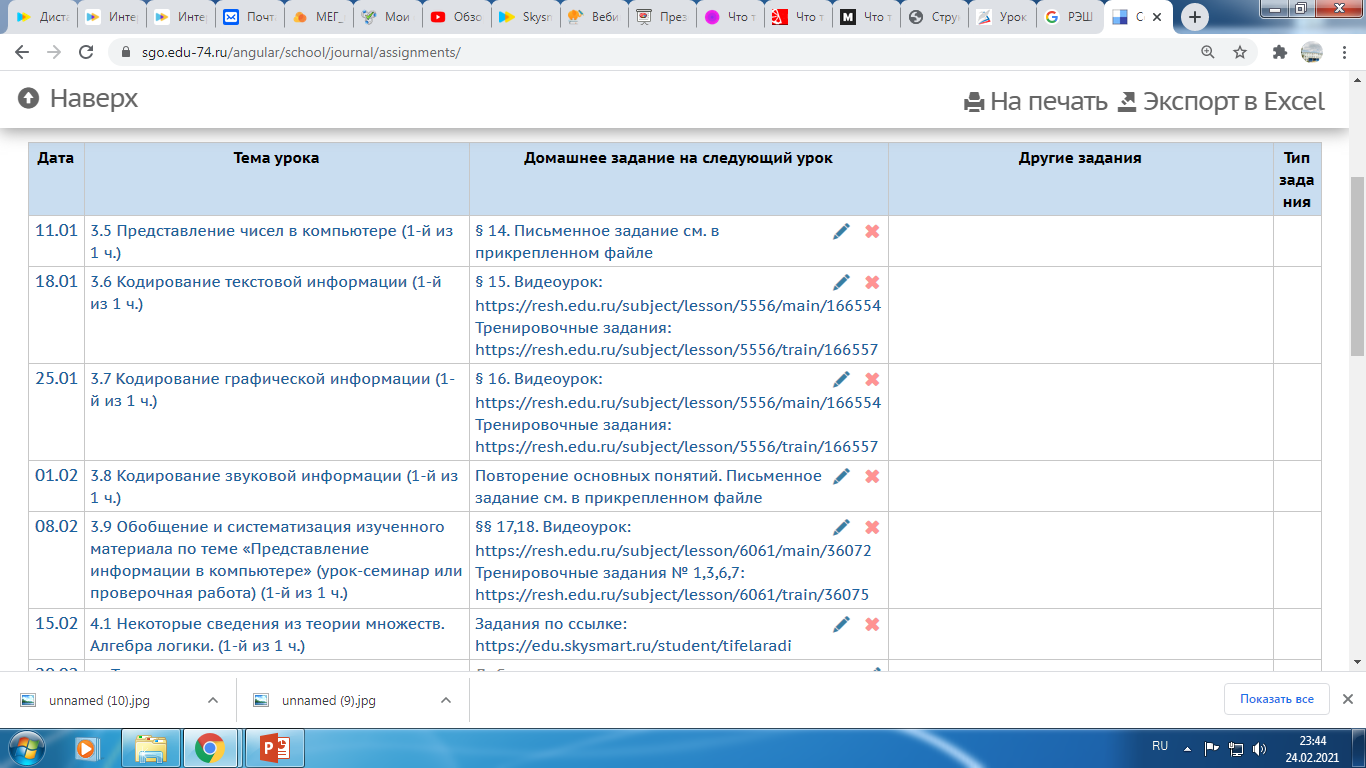 Авторские УМК
Skysmart
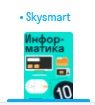 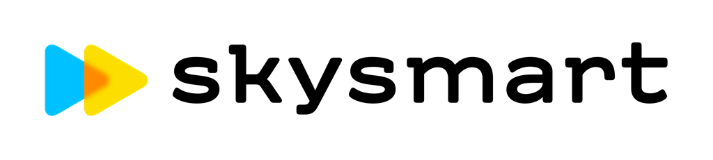 https://edu.skysmart.ru
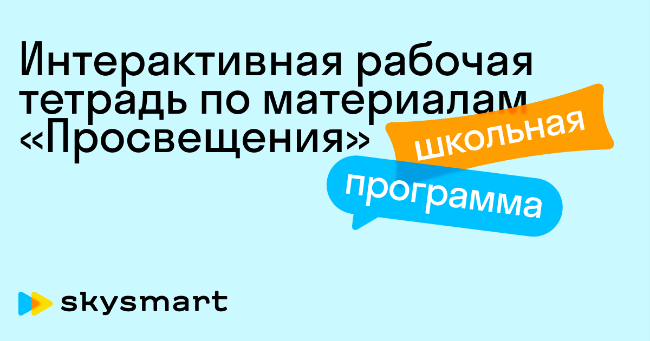 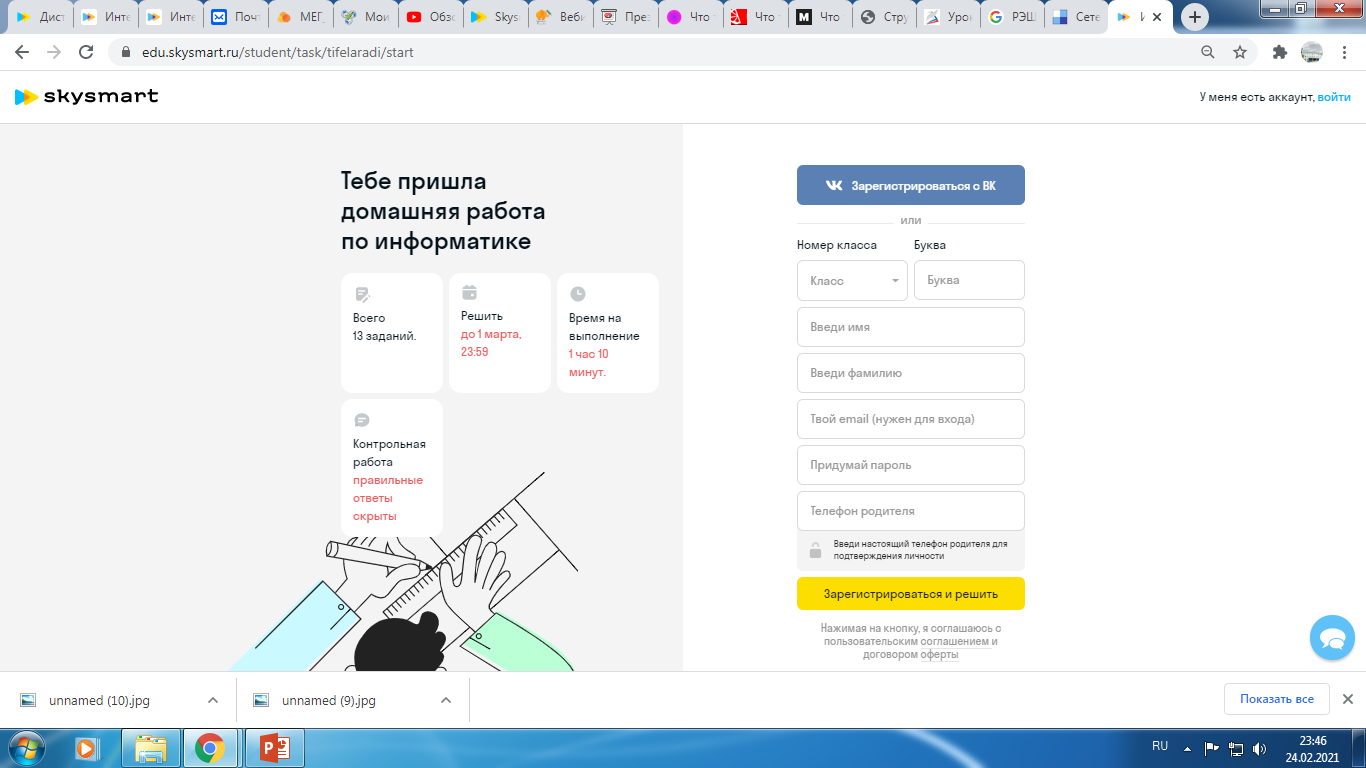 Так видят 
задания
учащиеся
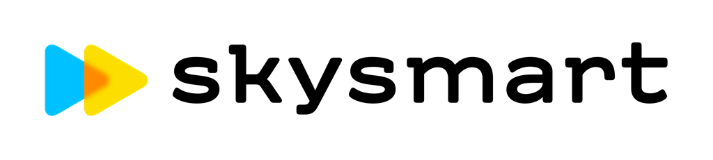 https://edu.skysmart.ru
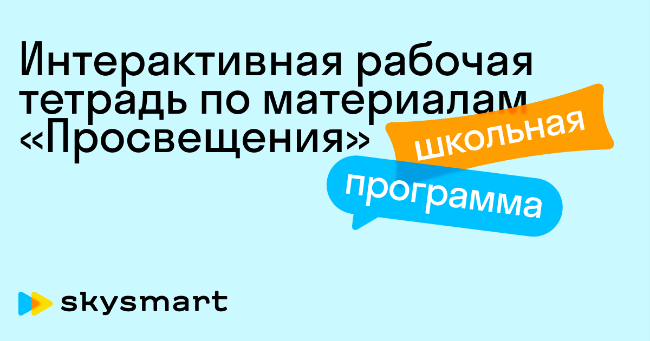 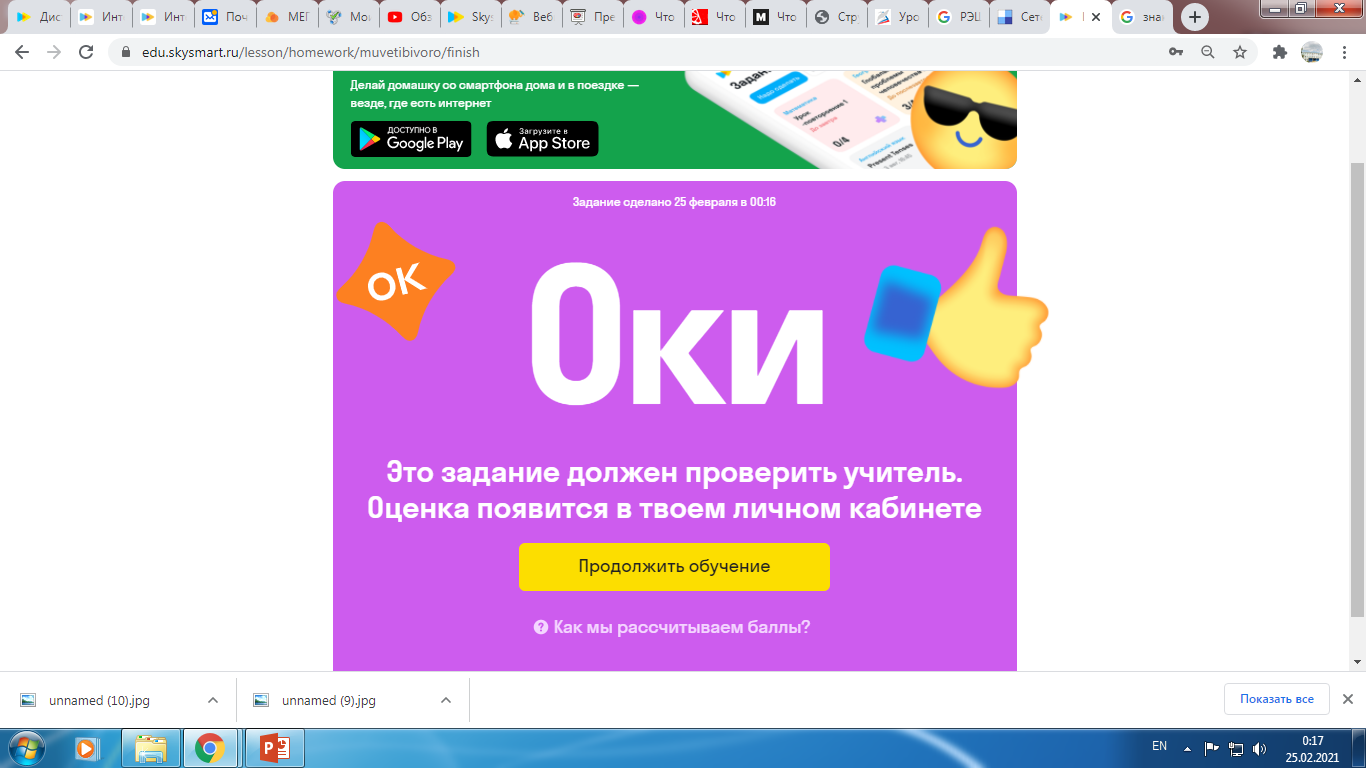 Видят 
учащиеся
После 
выполнения
заданий
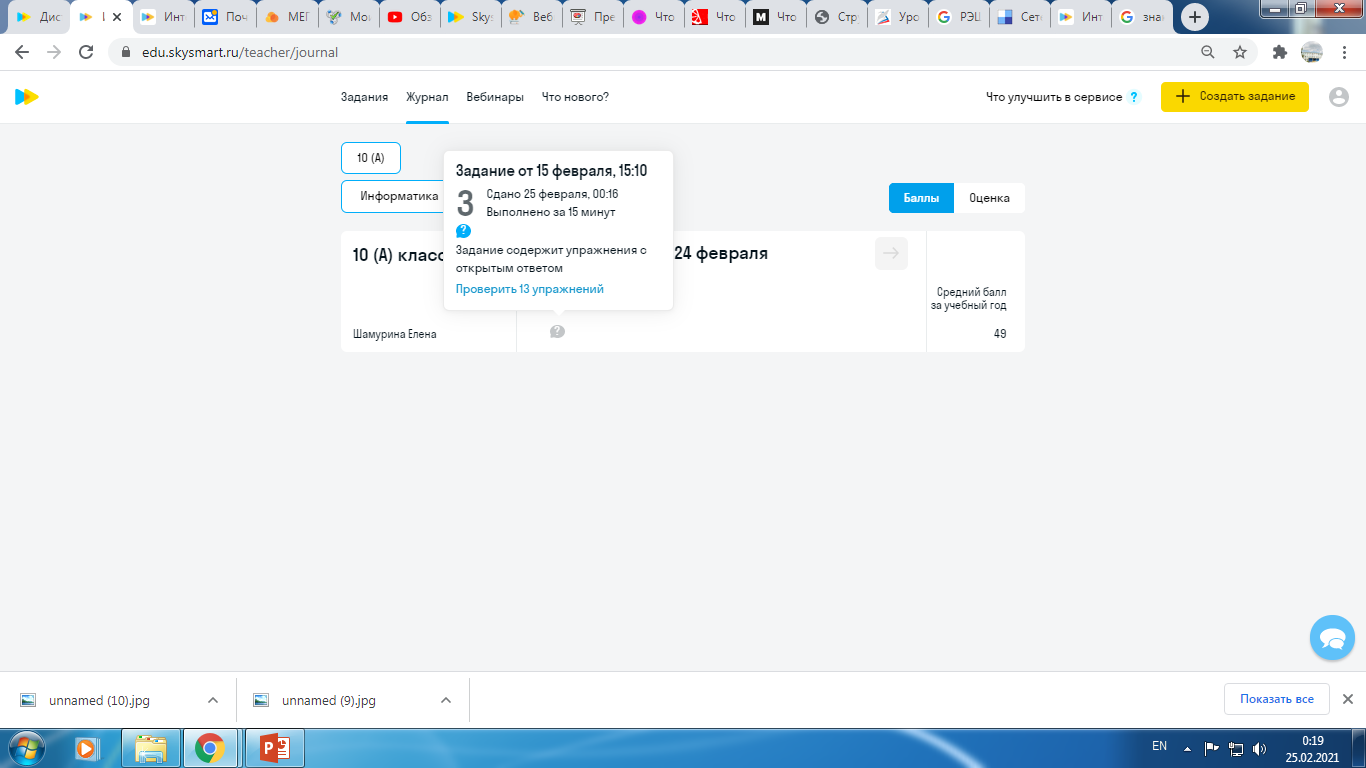 Видит 
учитель
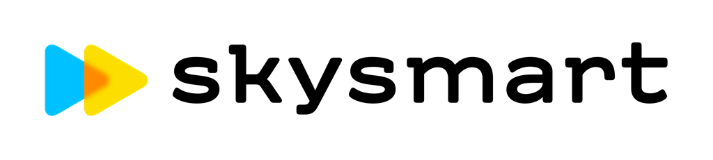 https://edu.skysmart.ru
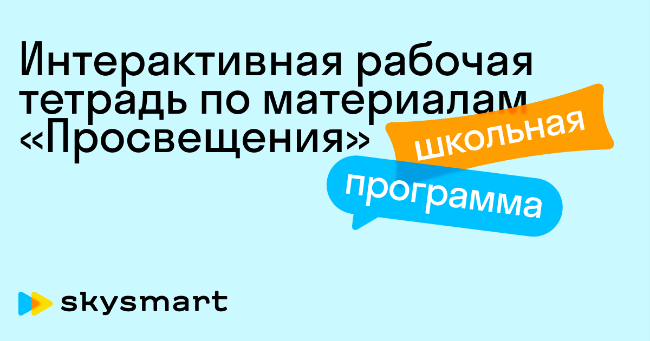 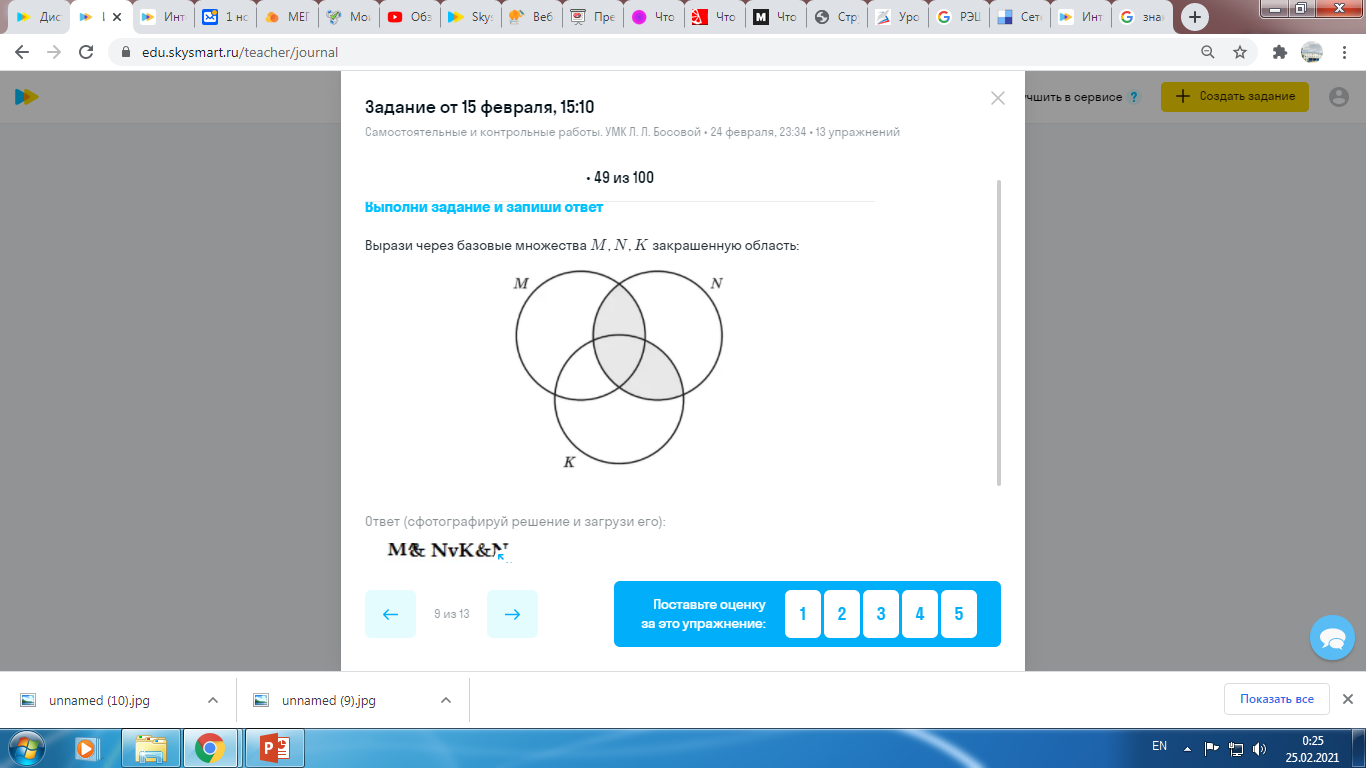 Проверка
прикрепленных
заданий
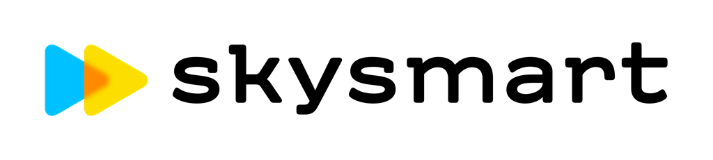 https://edu.skysmart.ru
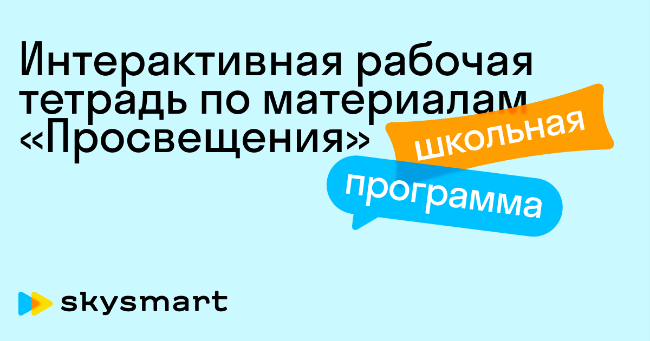 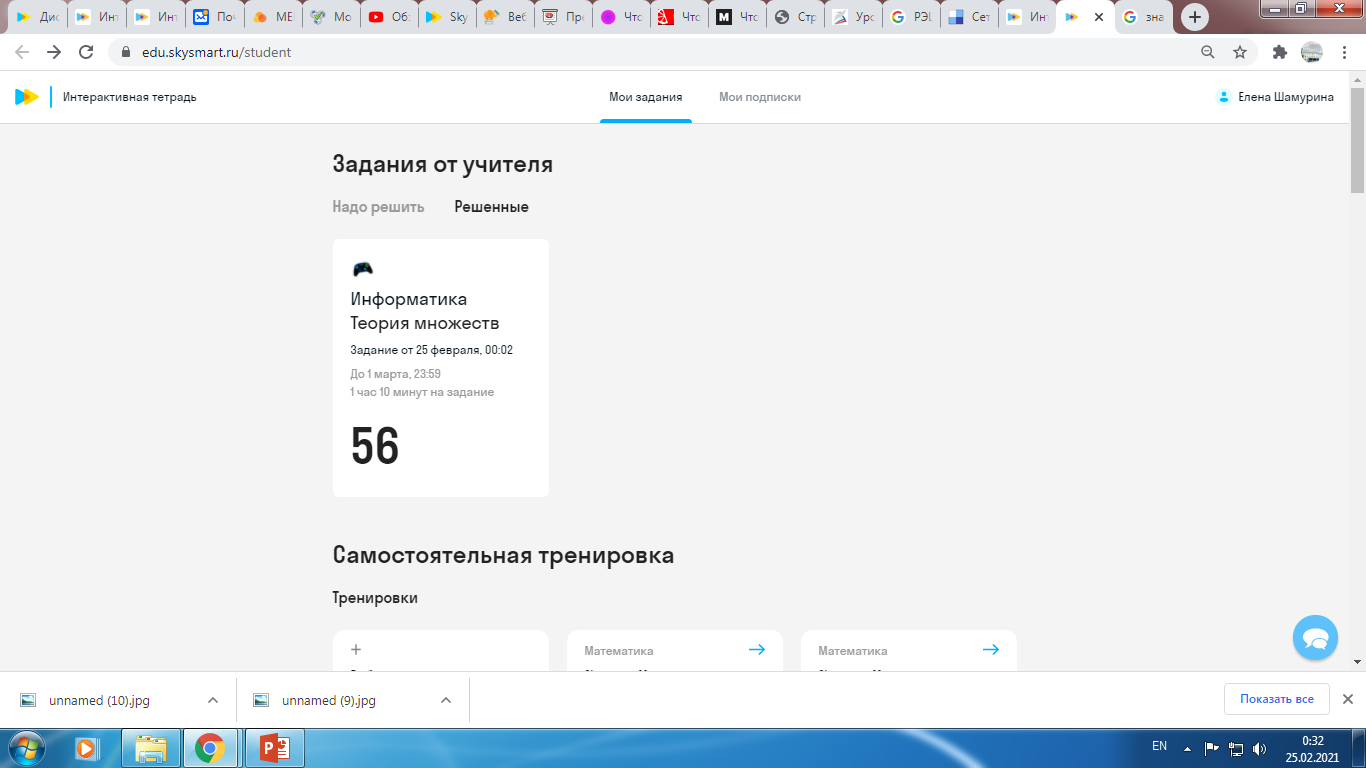 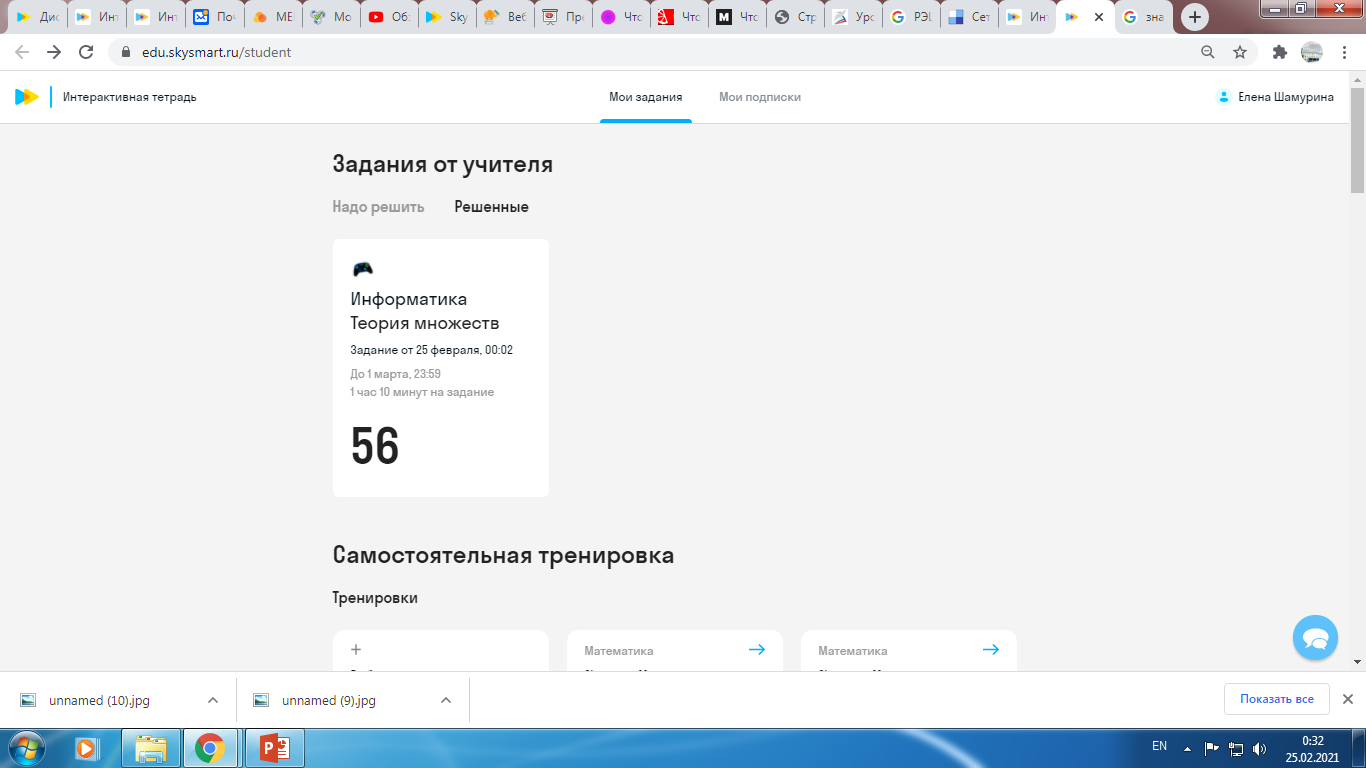 Видят 
учащиеся
После 
проверки
заданий
учителем
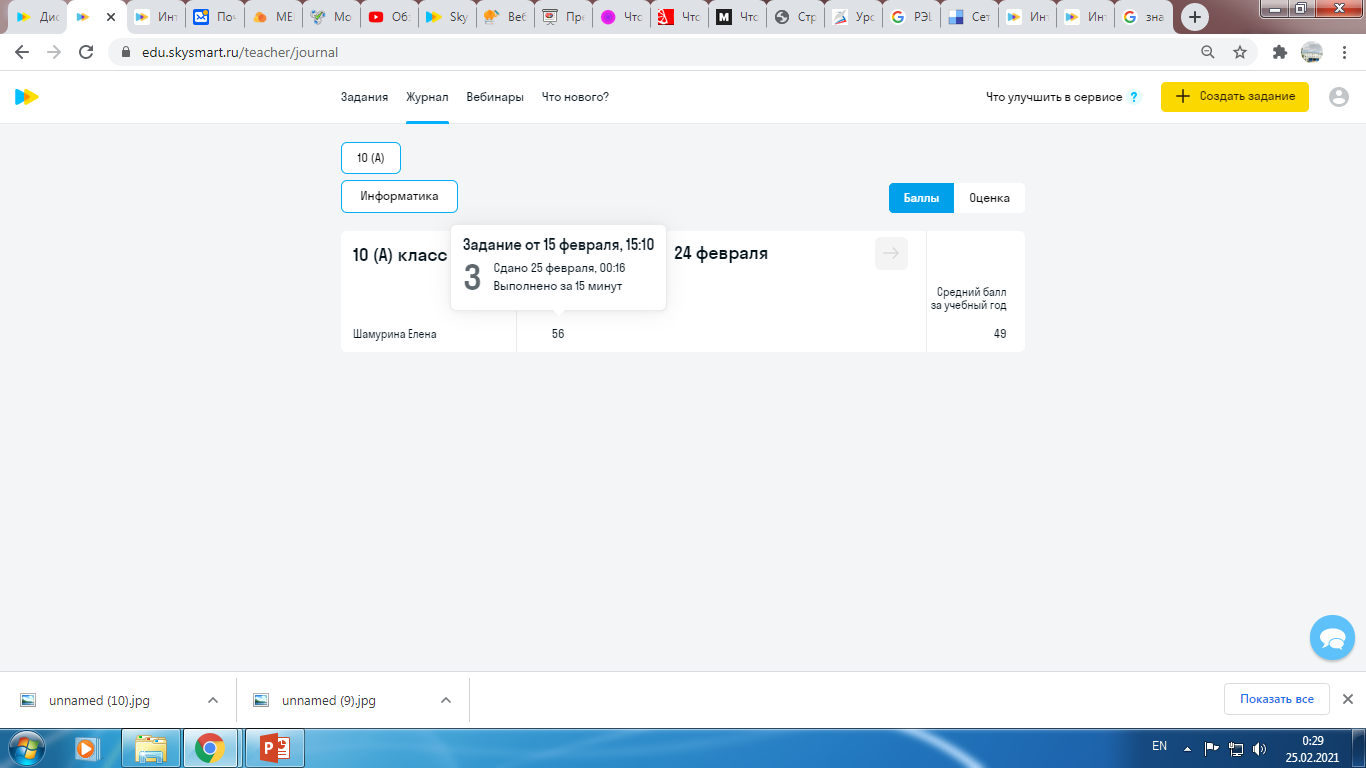 Видит 
учитель
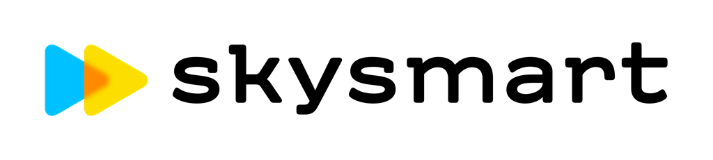 https://edu.skysmart.ru
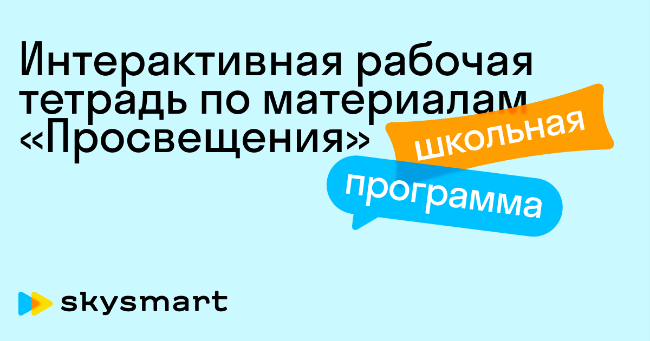 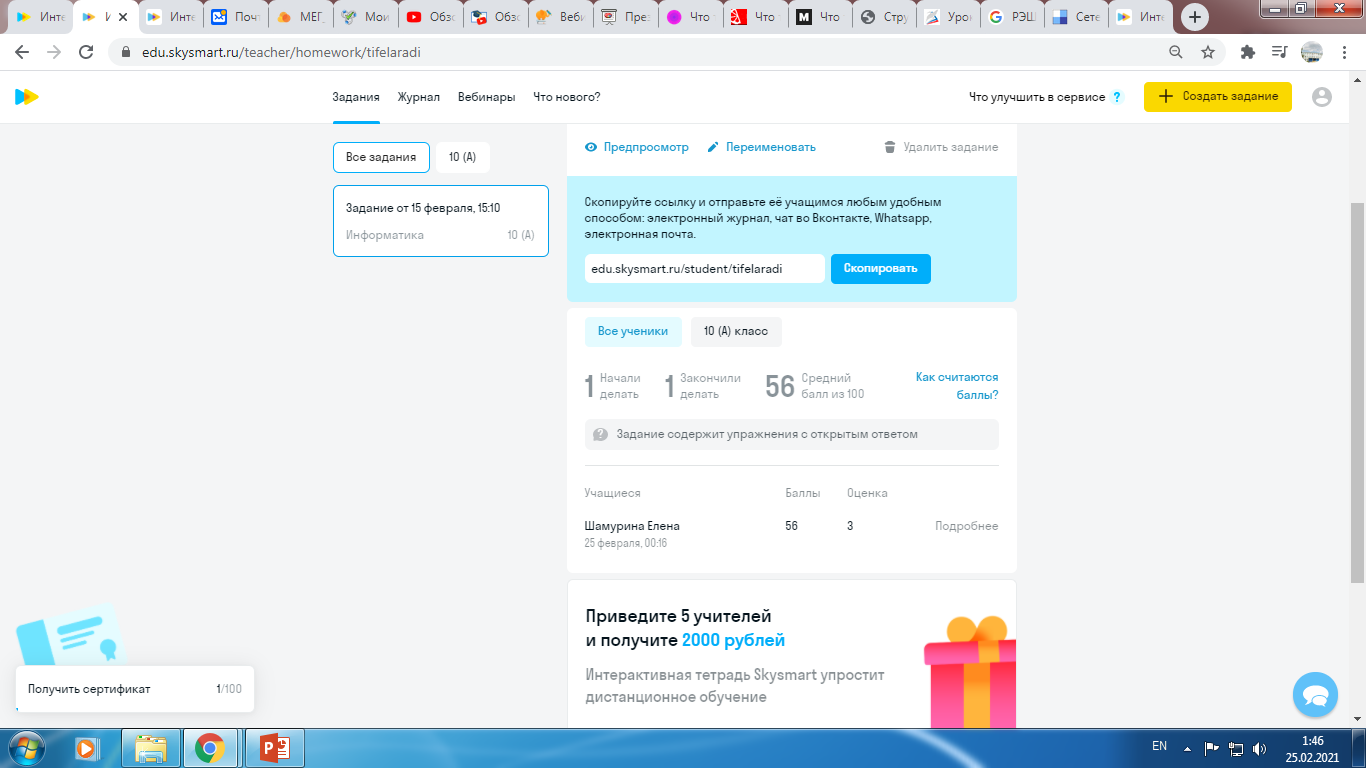 Как увидеть 
статистику
по классу
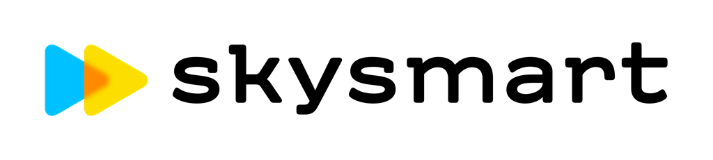 https://edu.skysmart.ru
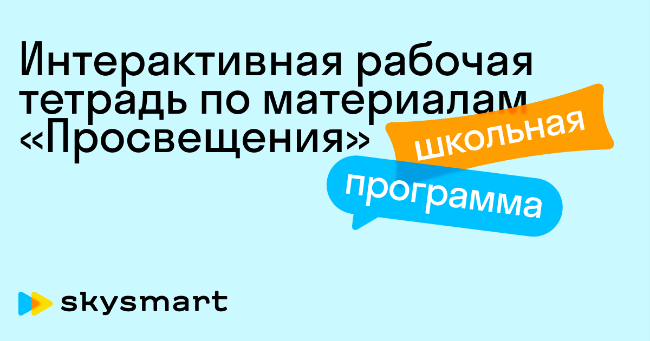 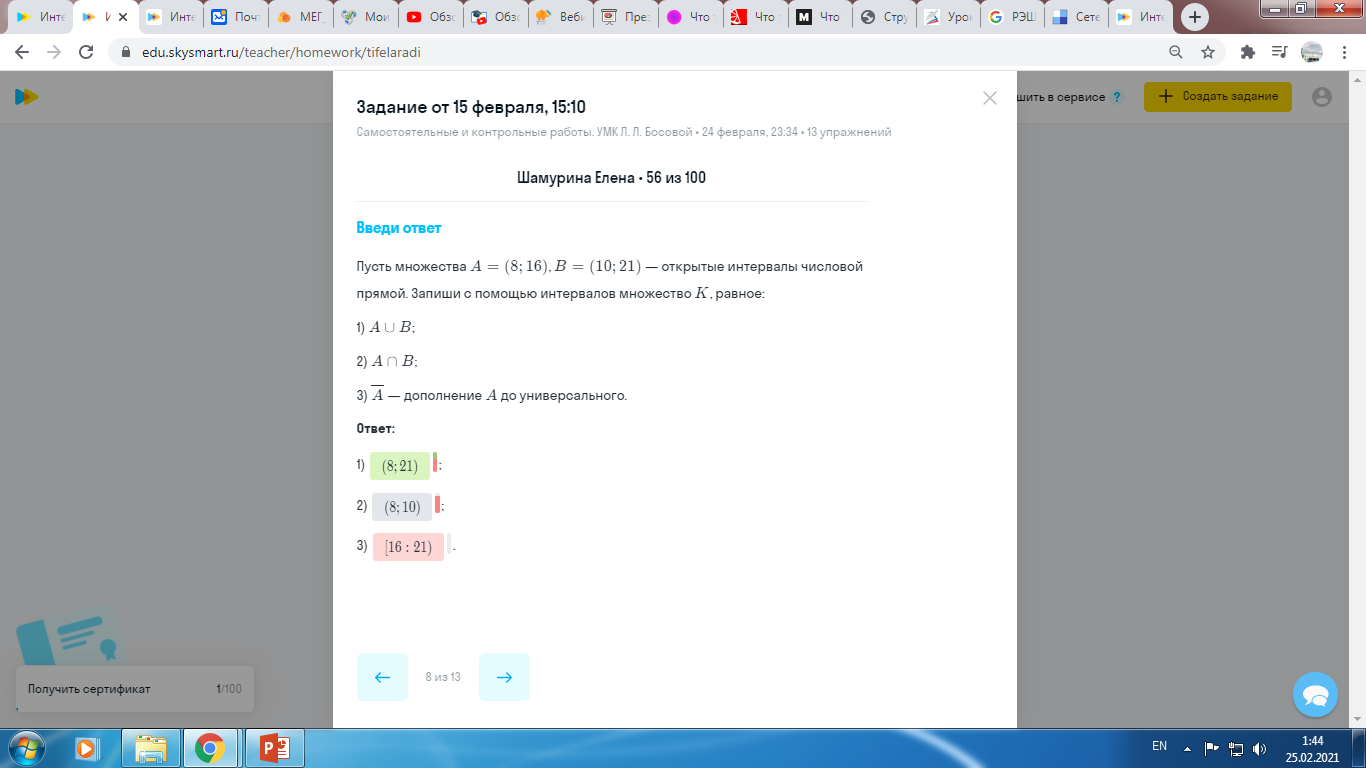 Качество 
выполнения
заданий
учащимся
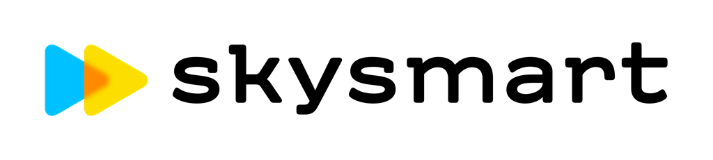 https://edu.skysmart.ru
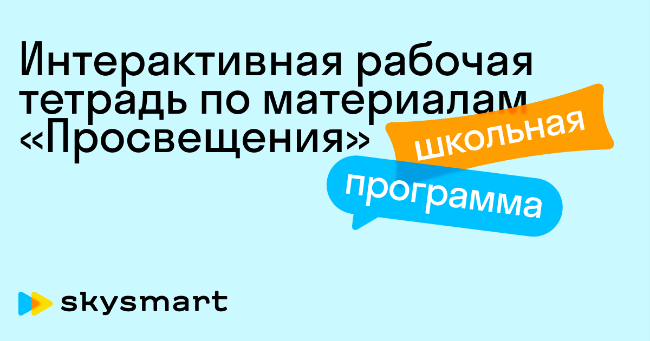 Сервис 
интегрирован 
в СГО
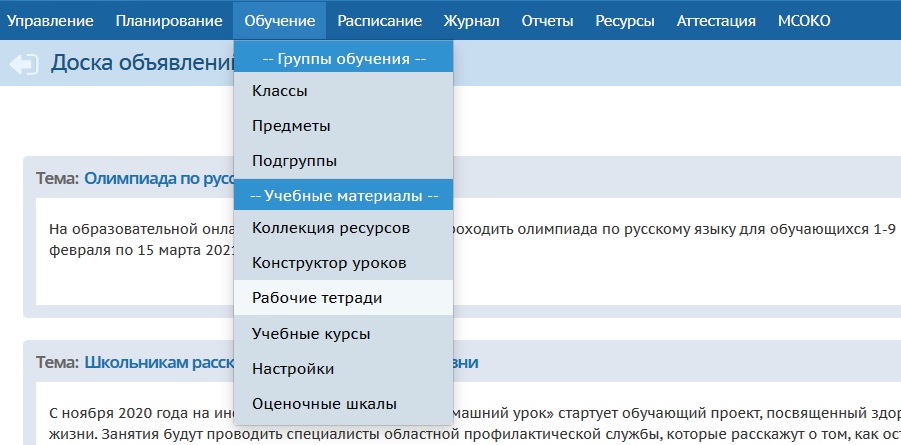 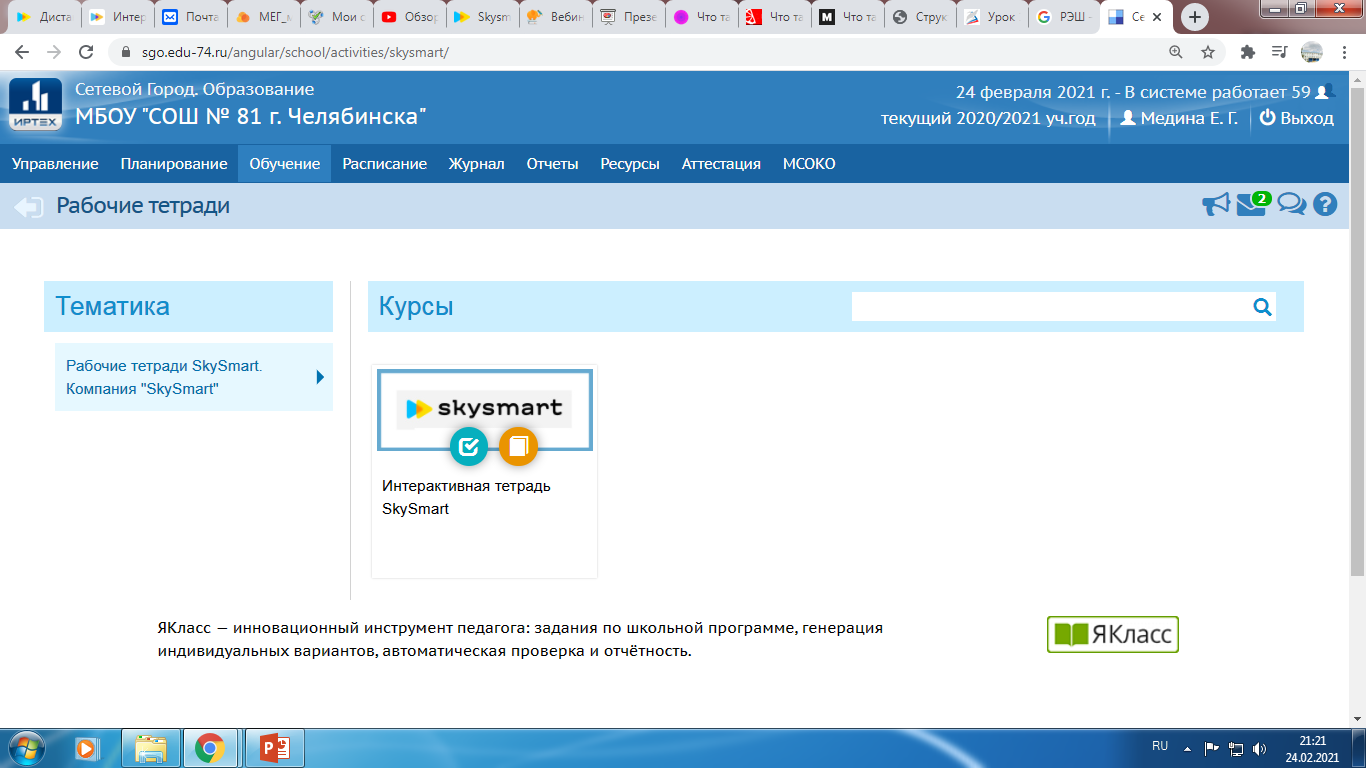 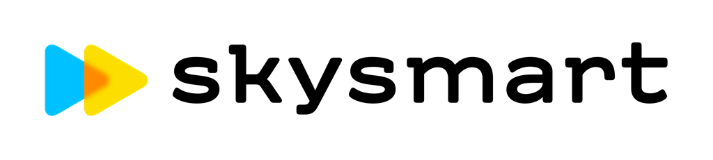 https://edu.skysmart.ru
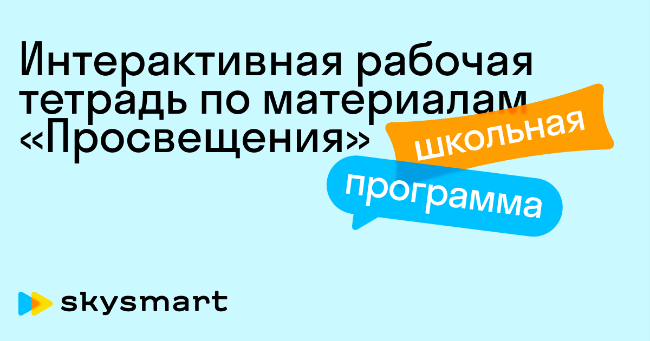 Ссылки 
на видео-обзор
возможностей 
интерактивной 
рабочей тетради
 Skysmart
https://www.youtube.com/watch?v=I5ShCfVrCN8
https://www.youtube.com/watch?v=1e2kGAgomPs
https://uchitel.club/events/obzor-vozmozhnostey-interaktivnoy-rabochey-tetradi-skysmart-1
https://www.youtube.com/watch?v=1Wn0x8SFfcw&feature=emb_logo
Пошаговая
инструкция
как начать работать с 
интерактивной 
рабочей тетради
 Skysmart
https://skysmart.ru/distant/guide
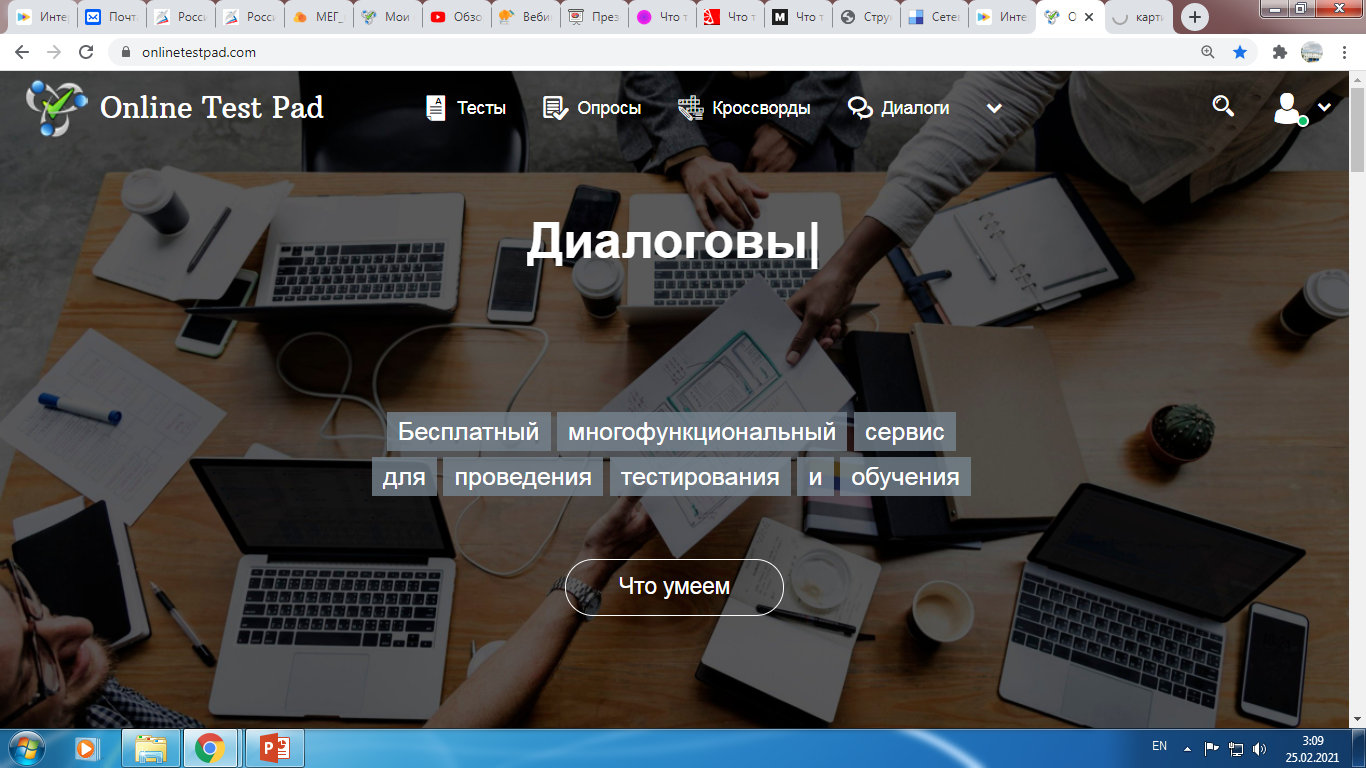 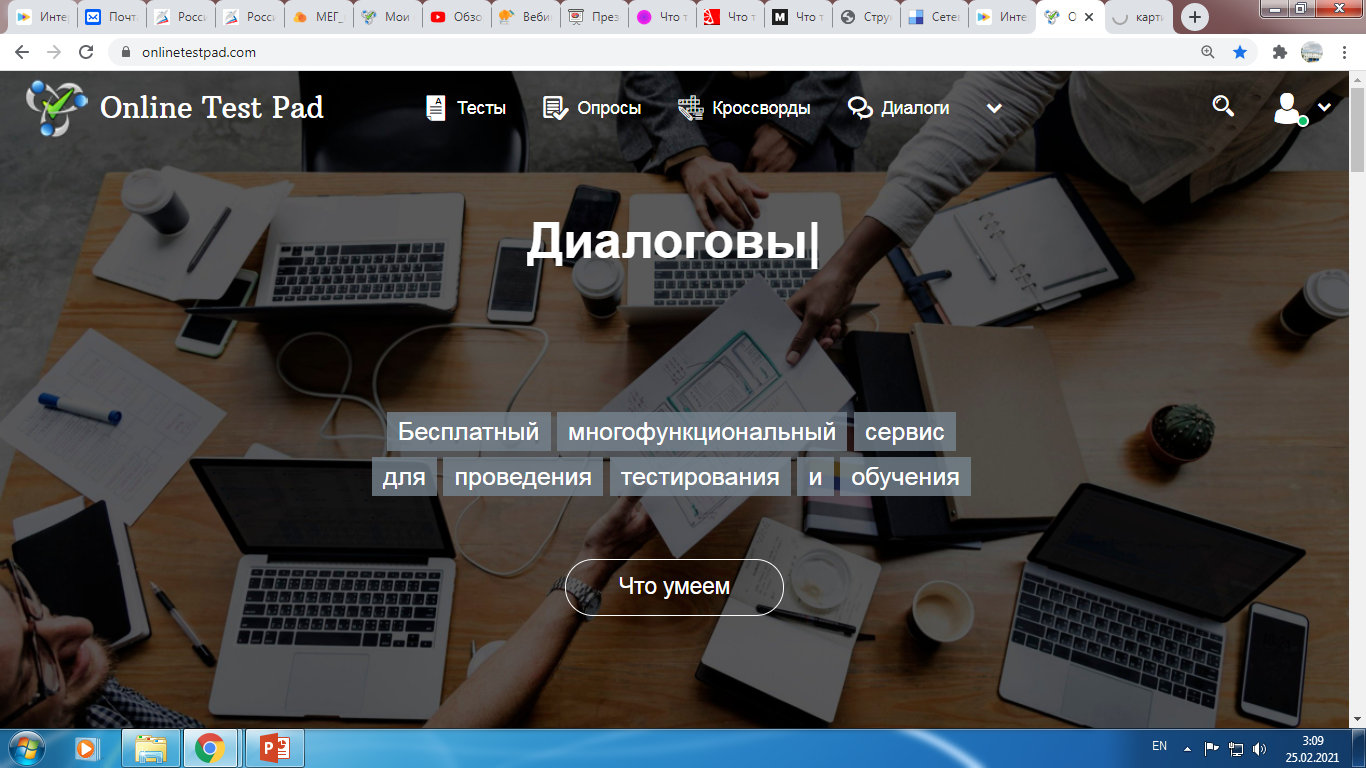 https://app.onlinetestpad.com
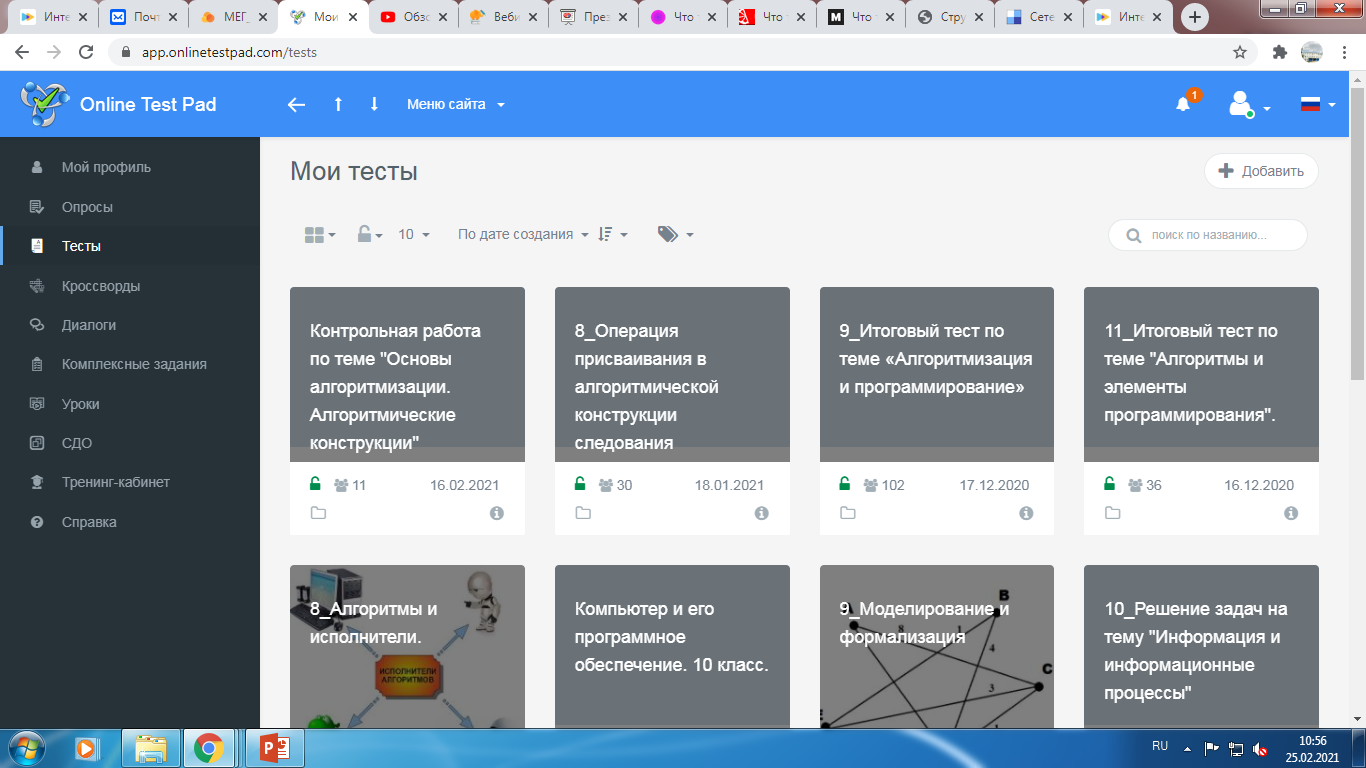 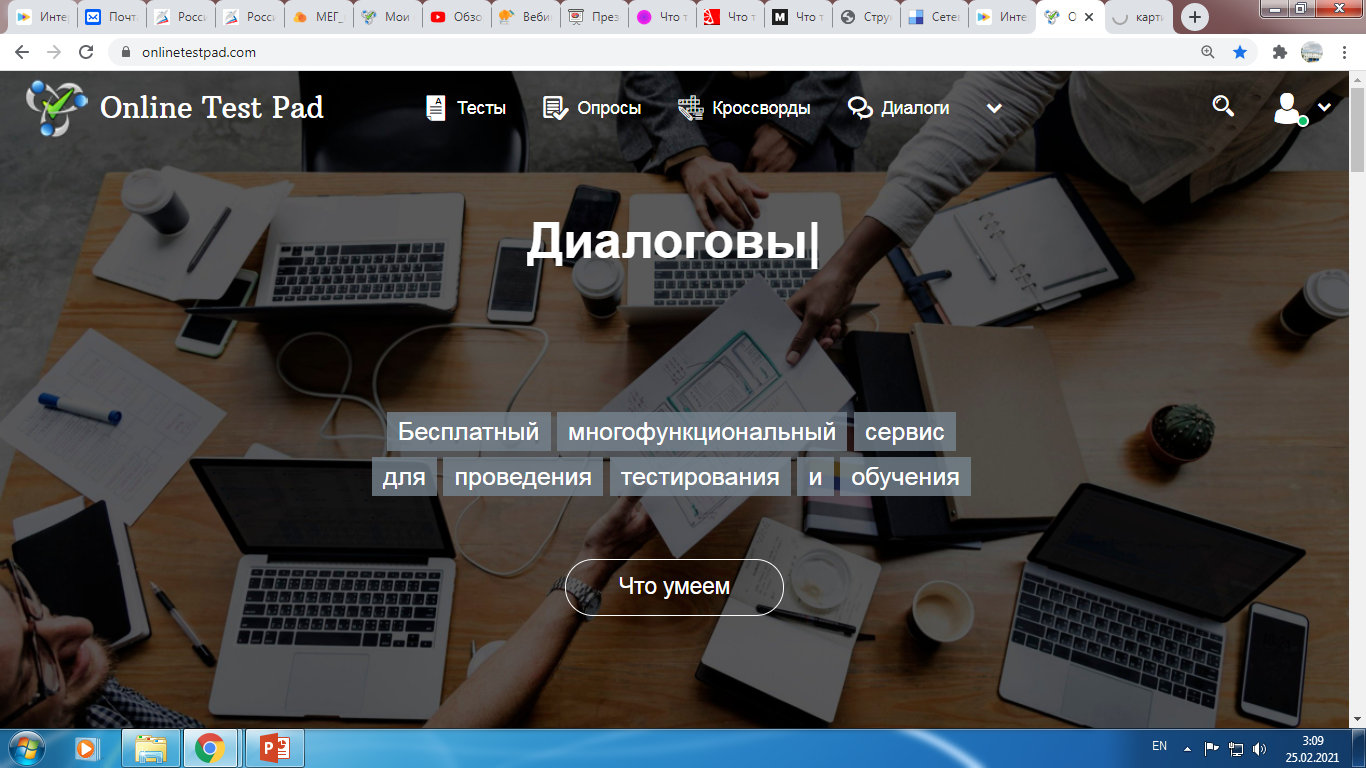 https://app.onlinetestpad.com
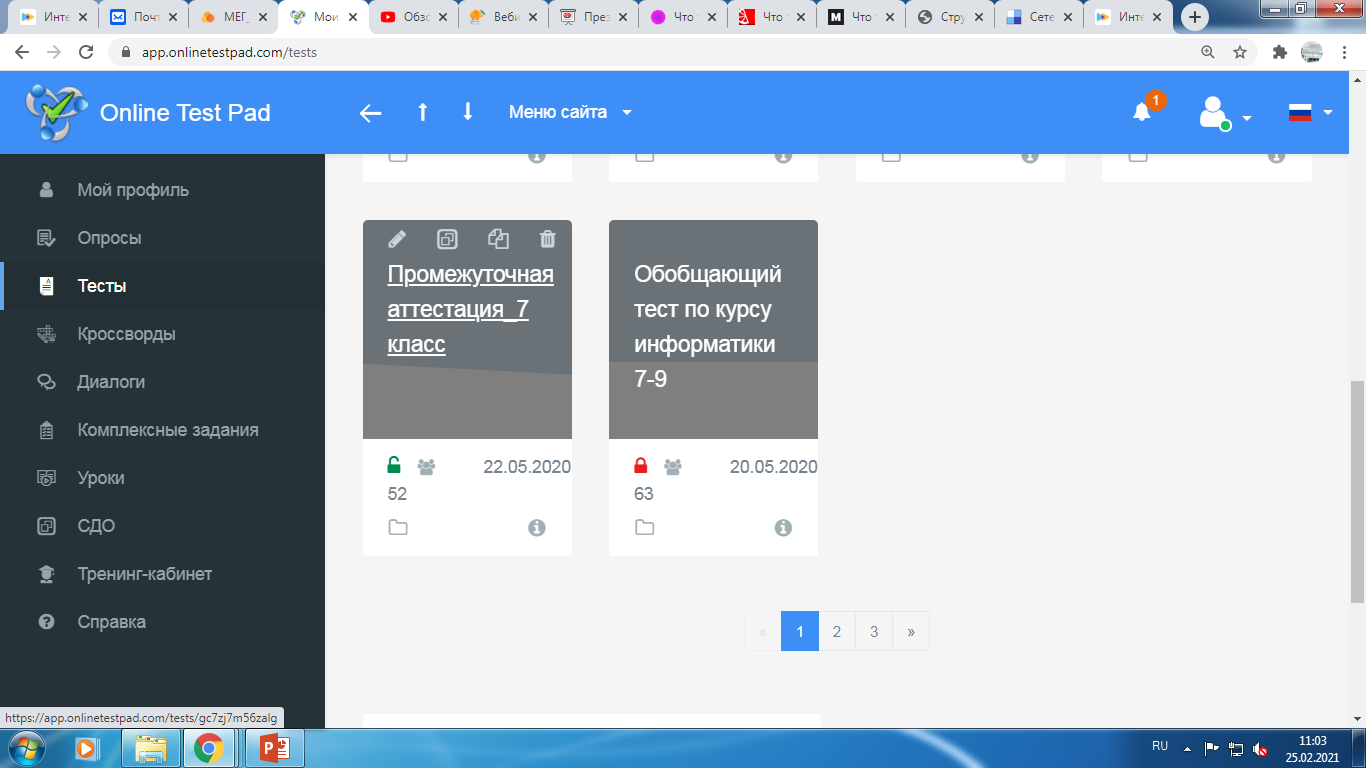 Текущий контроль знаний
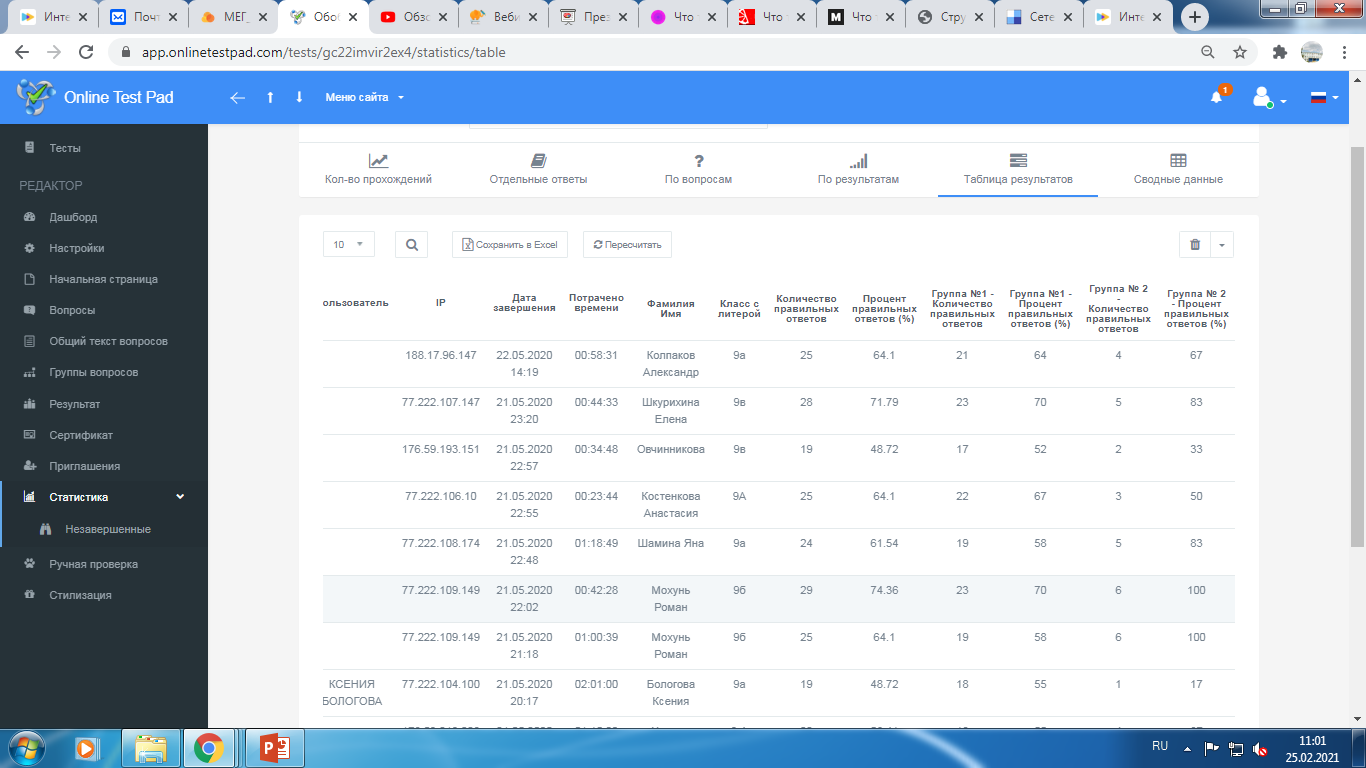 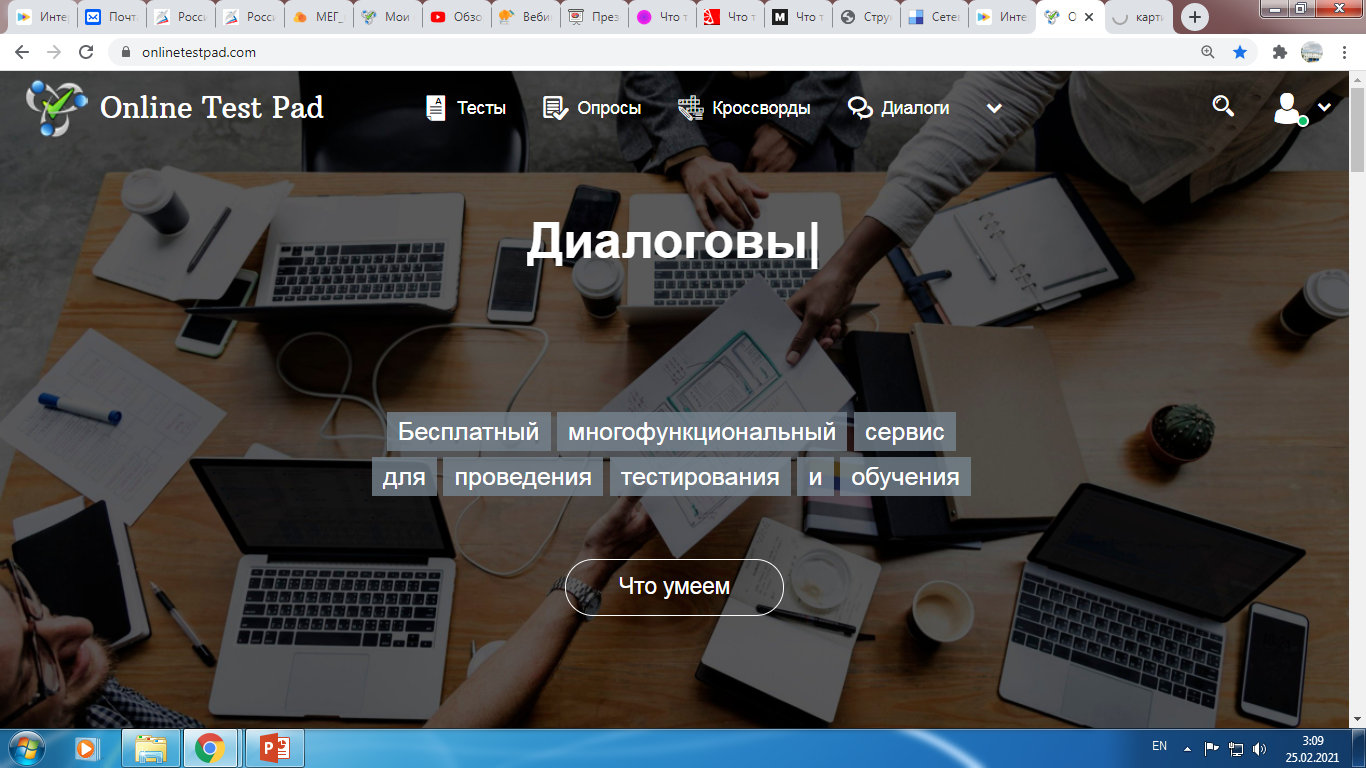 https://app.onlinetestpad.com
Проектная деятельность
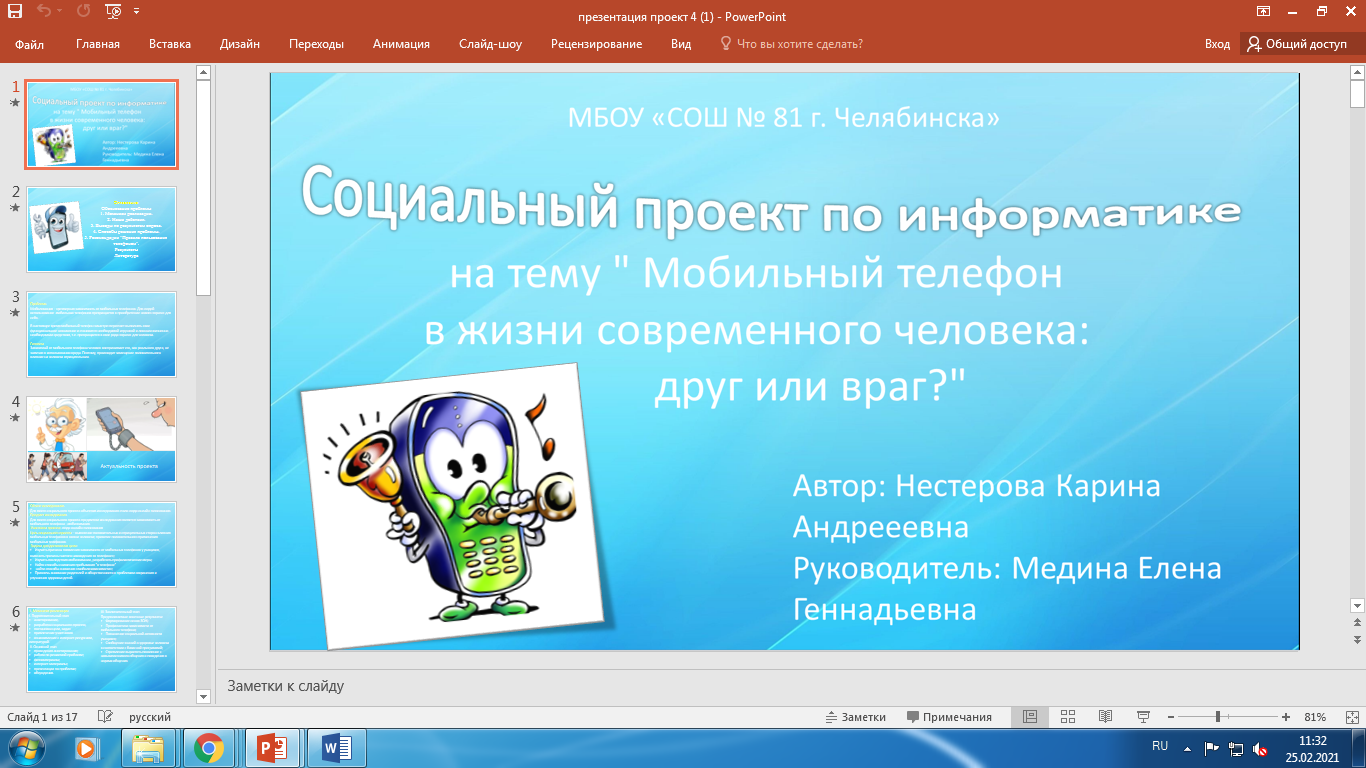 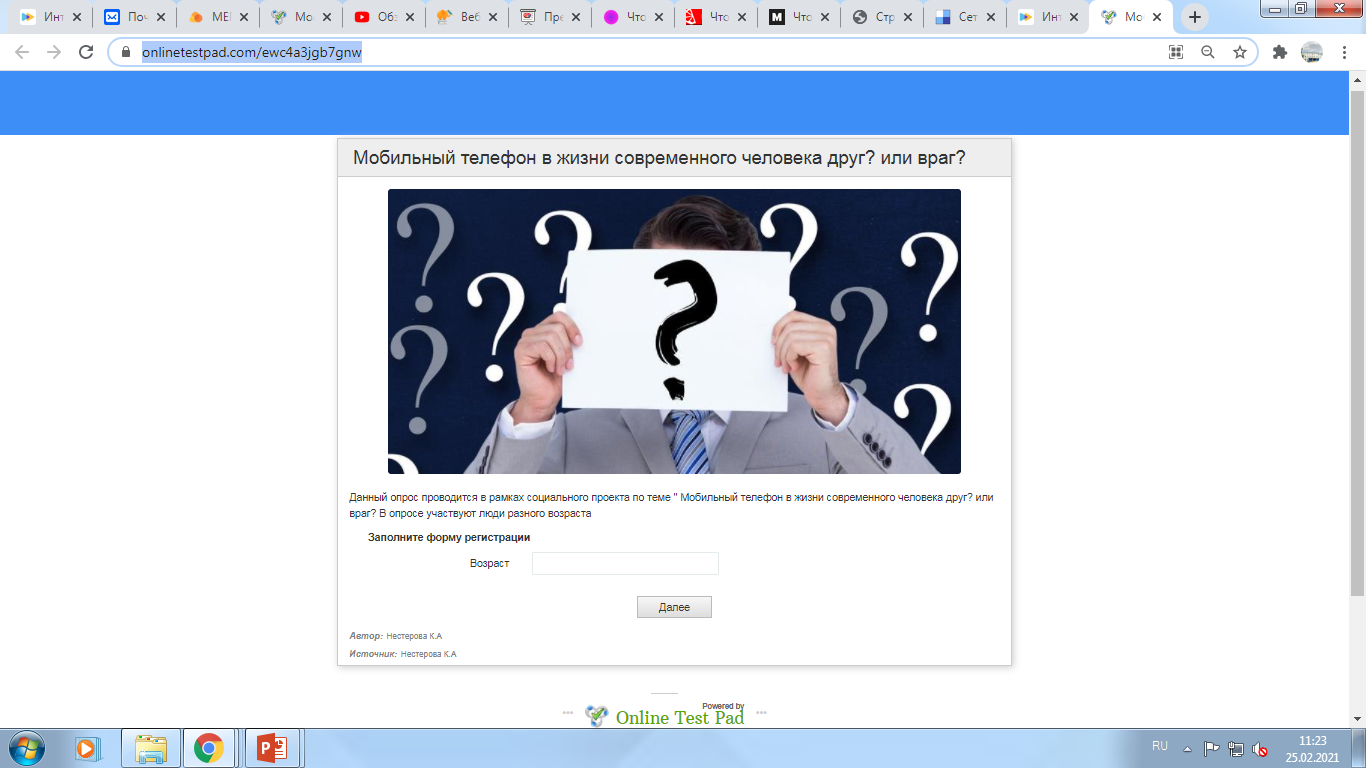 https://onlinetestpad.com/ewc4a3jgb7gnw
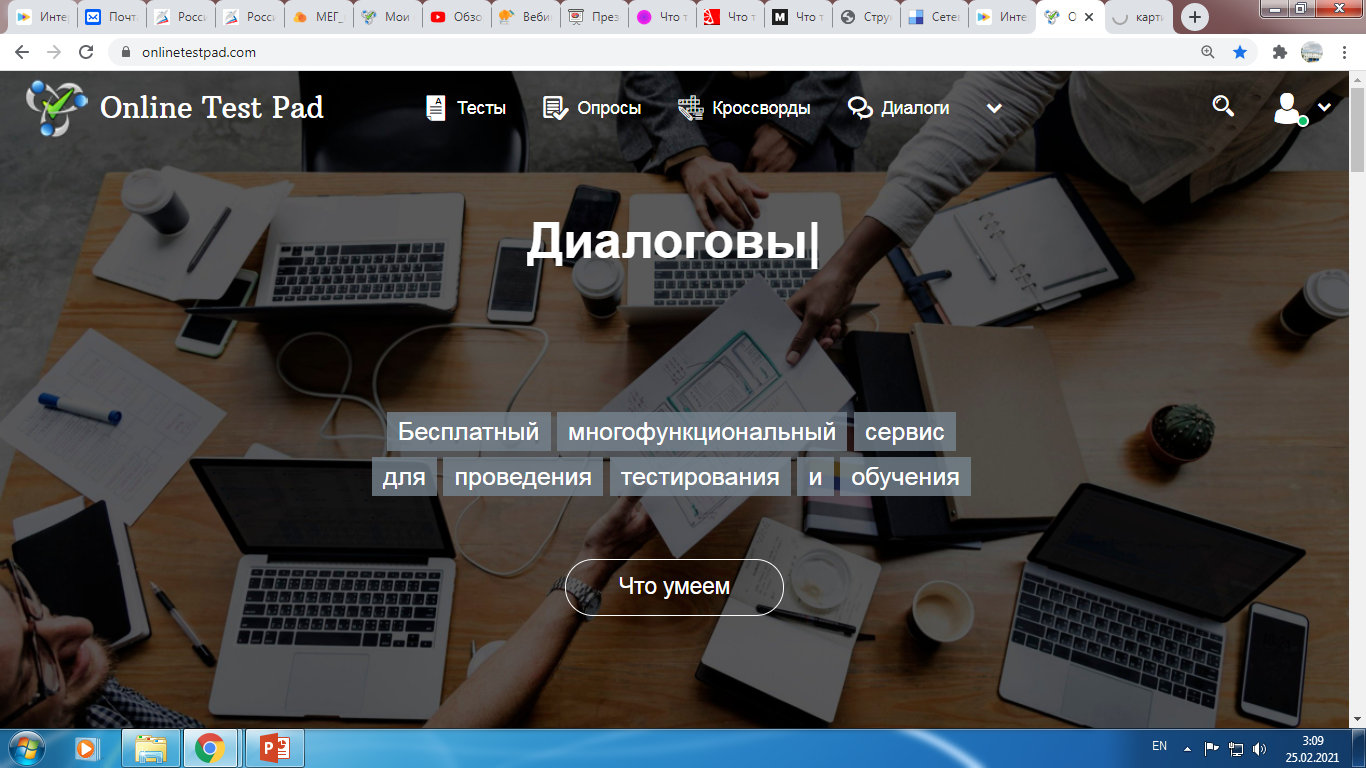 https://app.onlinetestpad.com
Проектная деятельность
https://onlinetestpad.com/ewc4a3jgb7gnw
Анкетирование
1 У вас есть мобильный телефон?
да
Нет
2 Сколько времени вы используете телефон в день?
менее часа
1-3 часа 
более трёх часов 
 и т.д
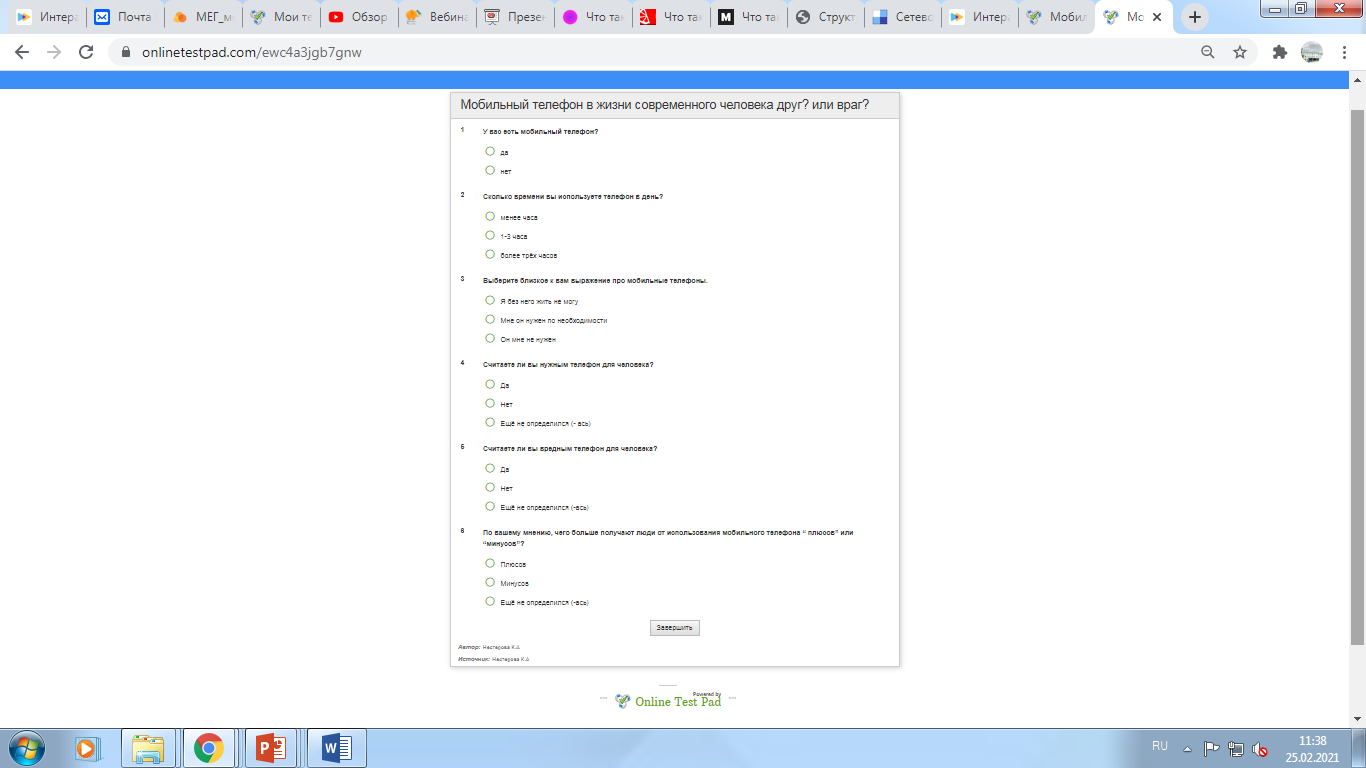 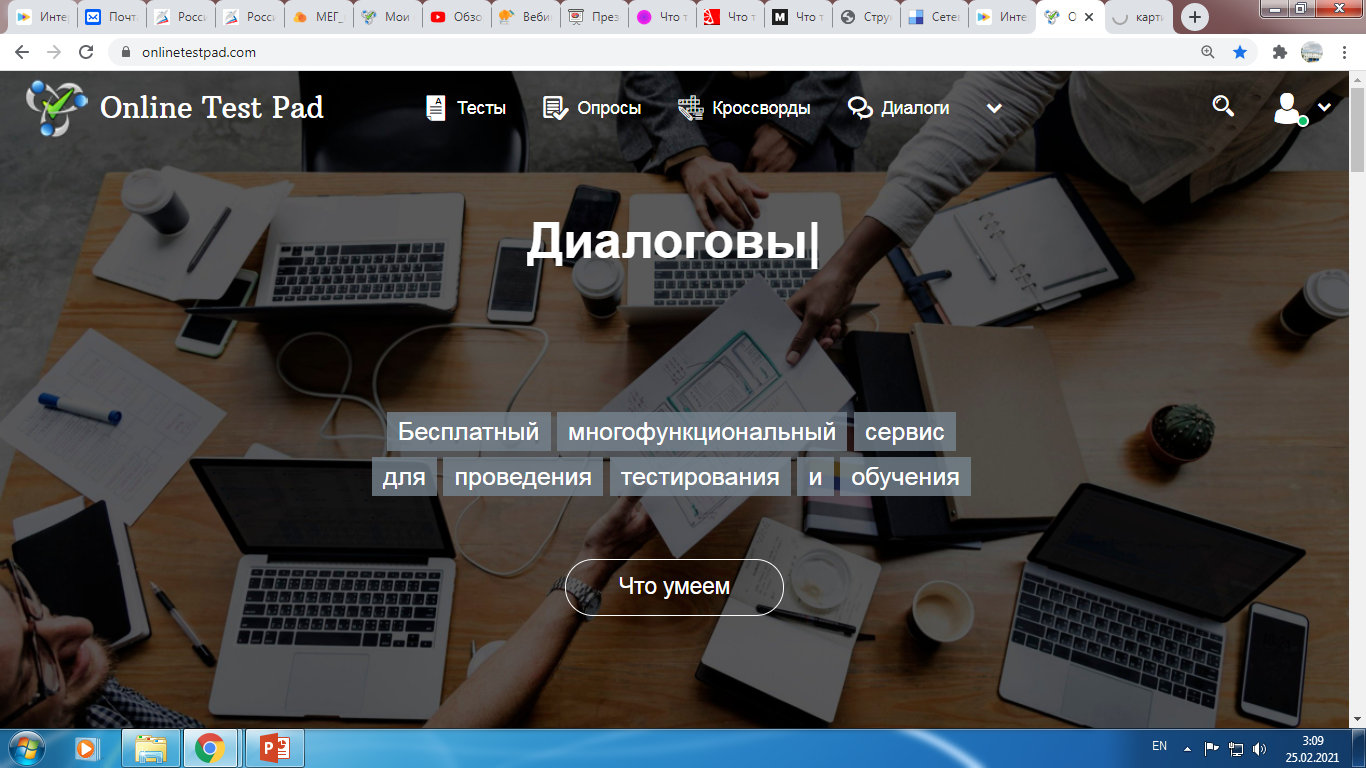 https://app.onlinetestpad.com
Проектная деятельность
https://onlinetestpad.com/ewc4a3jgb7gnw
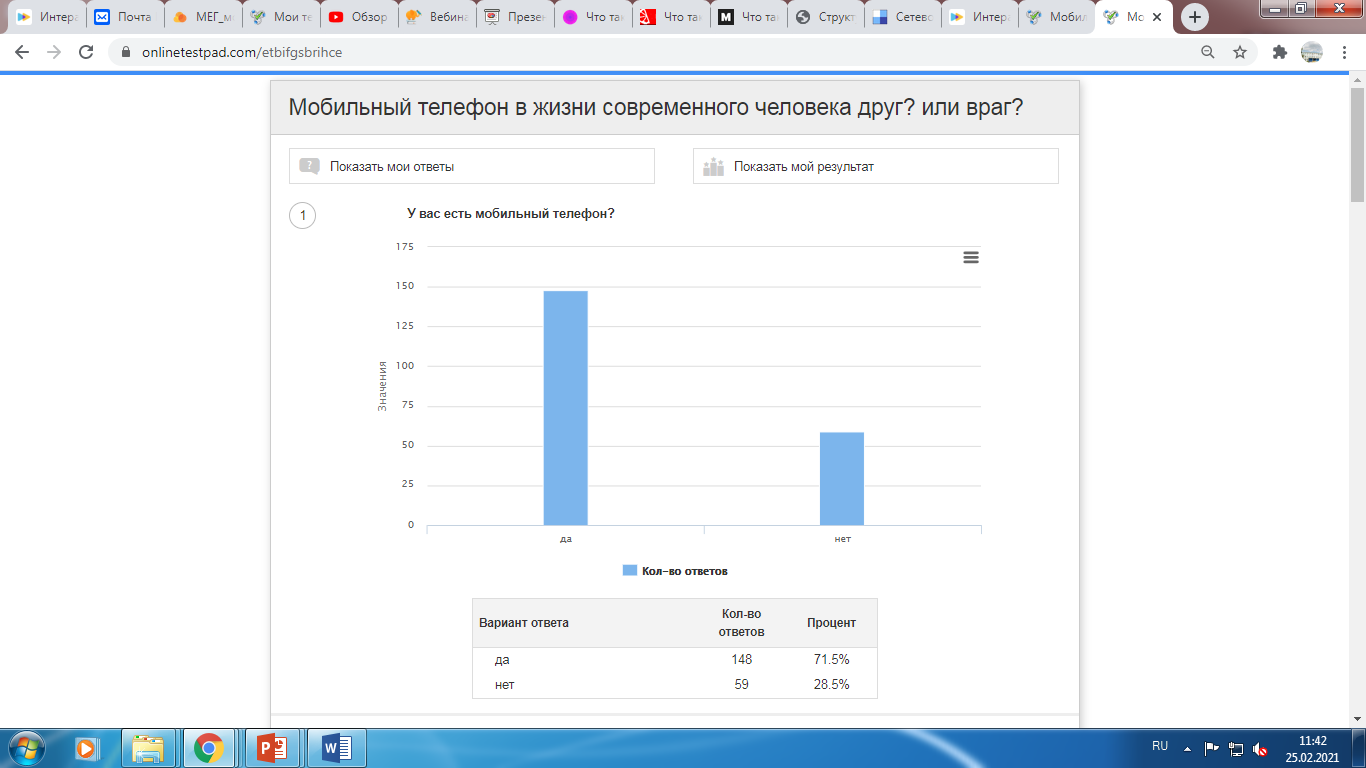 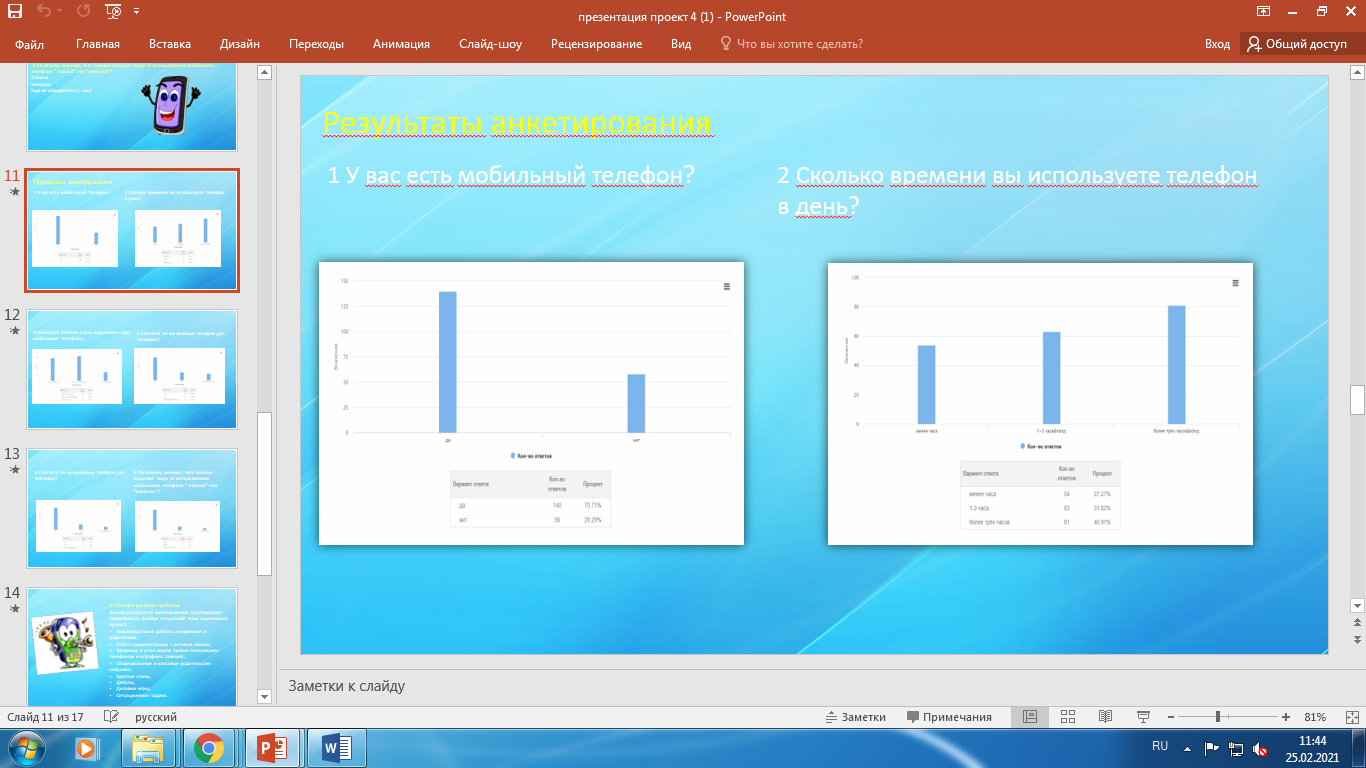 Спасибо за внимание